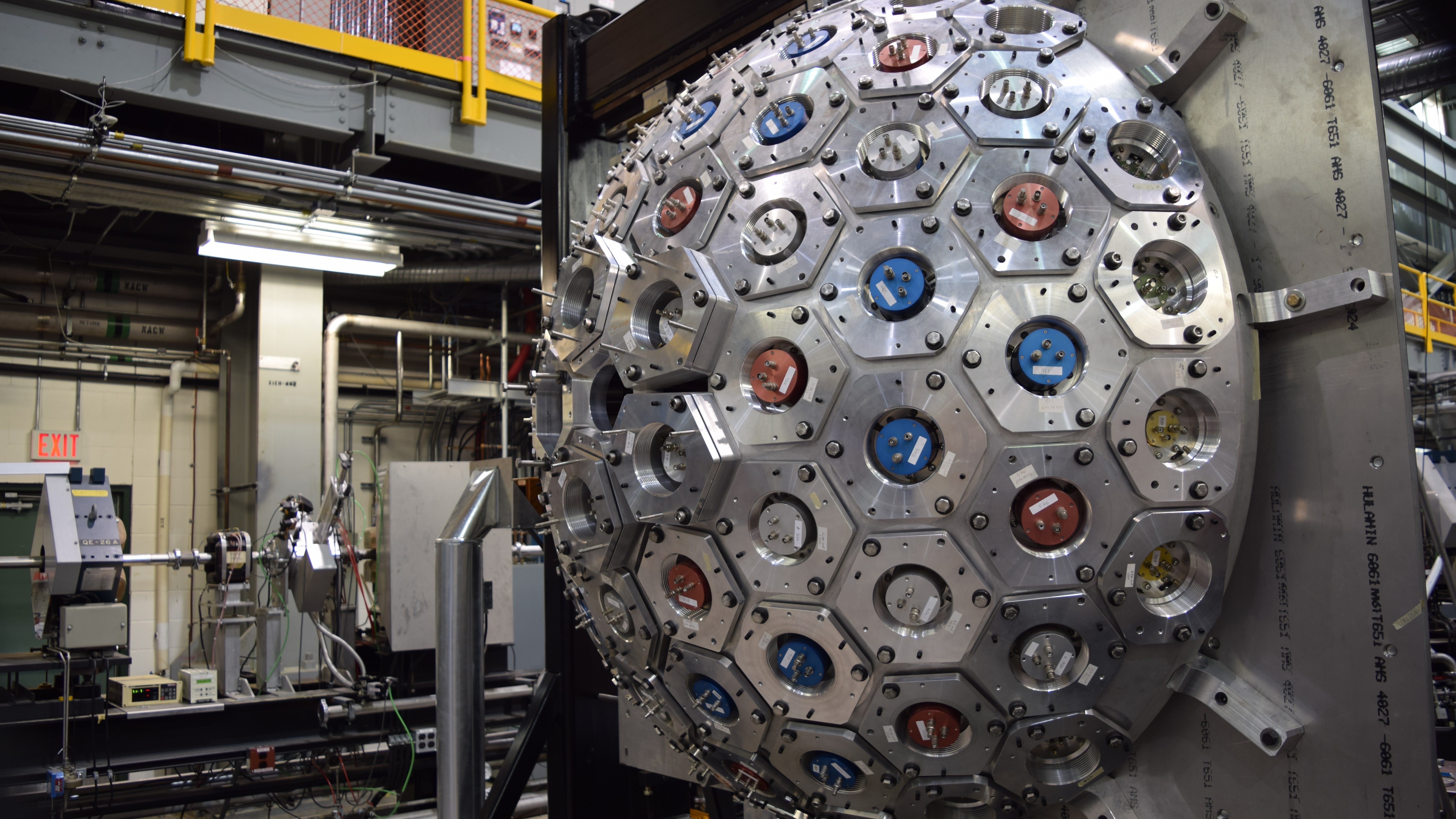 Investigating the Nuclear Shell Evolution in Neutron-Rich Calcium
Robin Coleman – University of Guelph    
Nuclear Structure 2022
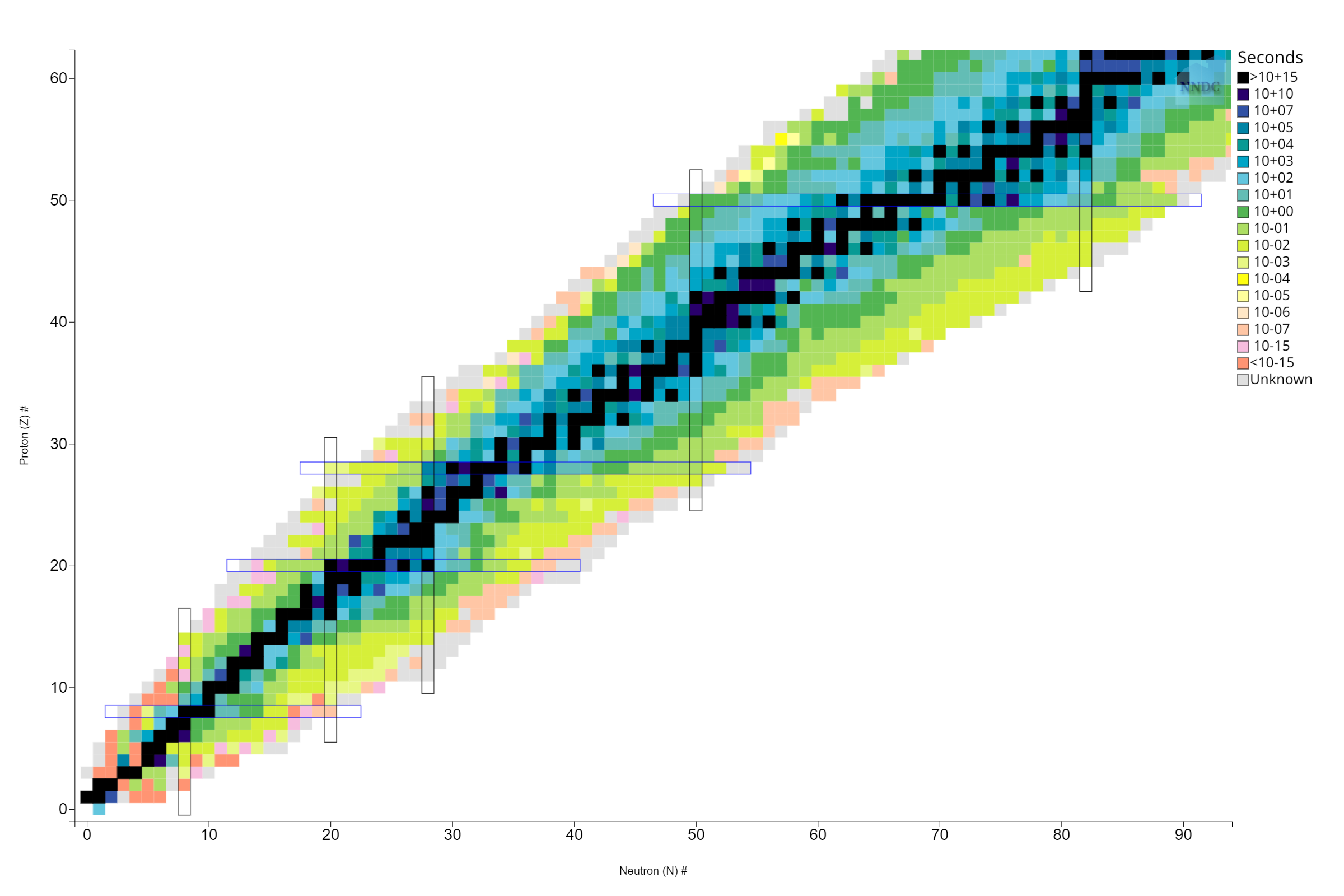 Shell Model Evolution
Single particle energies drift away from β-stability
Creates new magic numbers
2
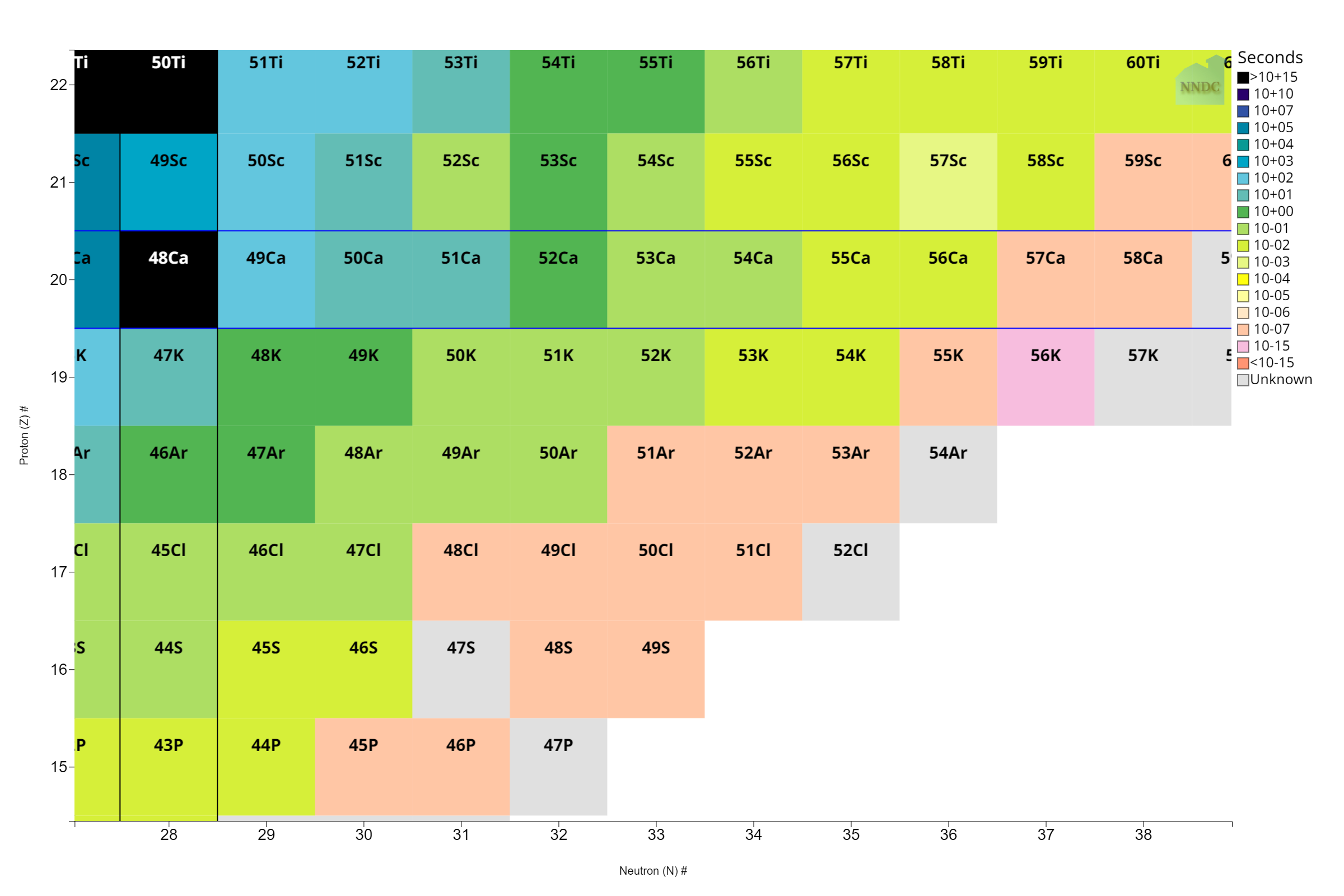 Shell Model Evolution
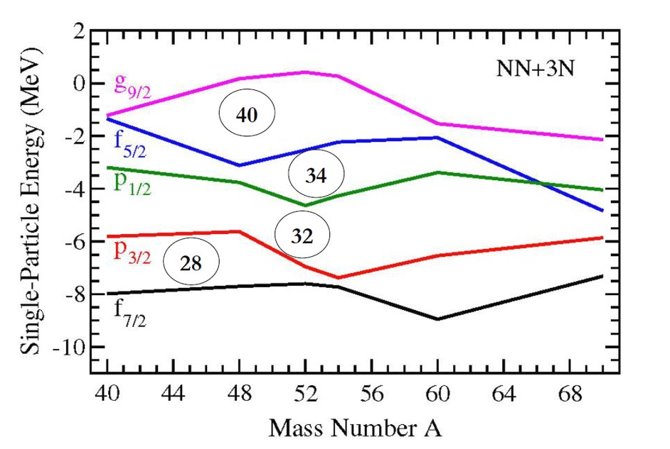 J. D. Holt, J. Menéndez, J. Simonis, and A. Schwenk, Physical Review C 90 (2014).​
3
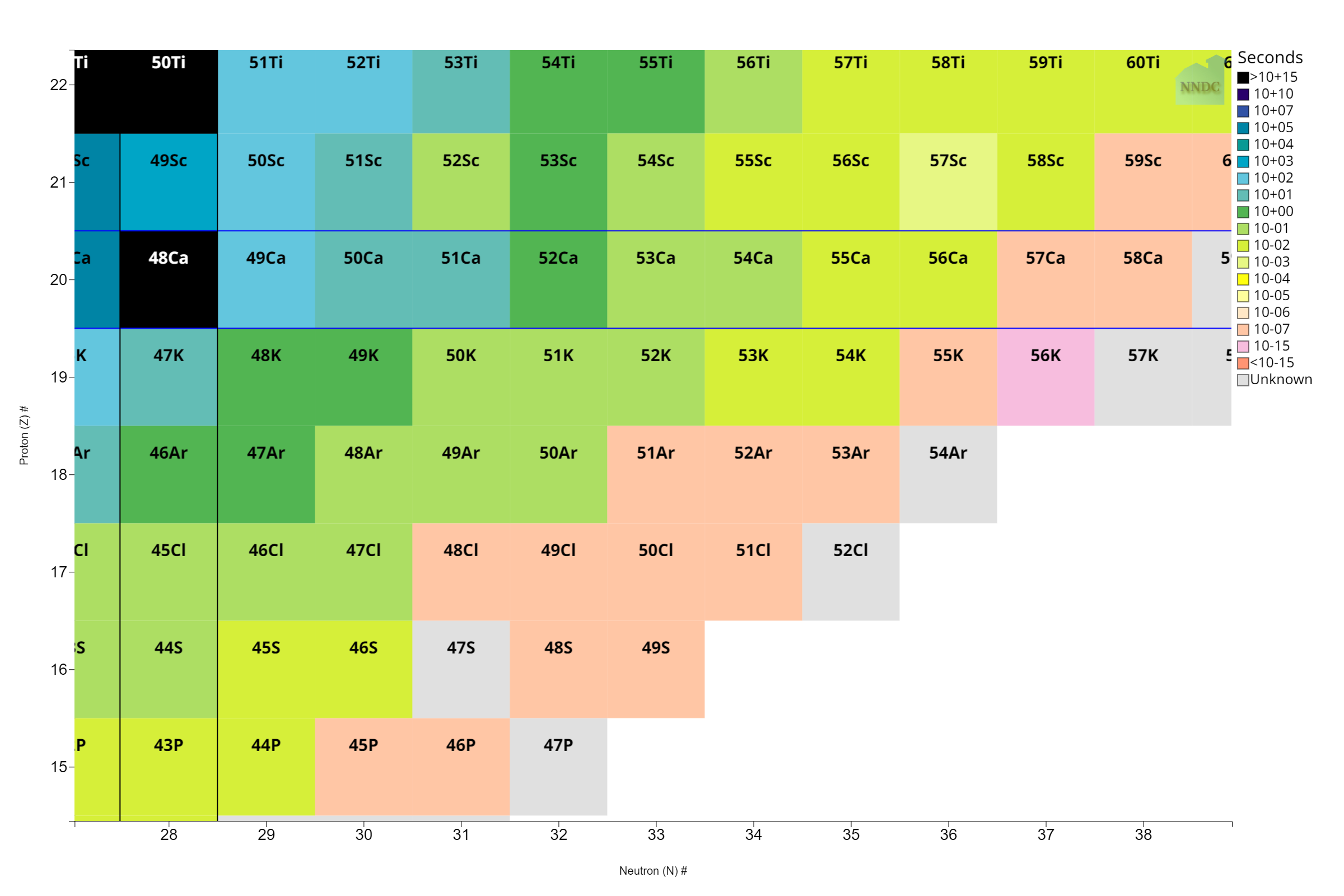 Shell Model Evolution
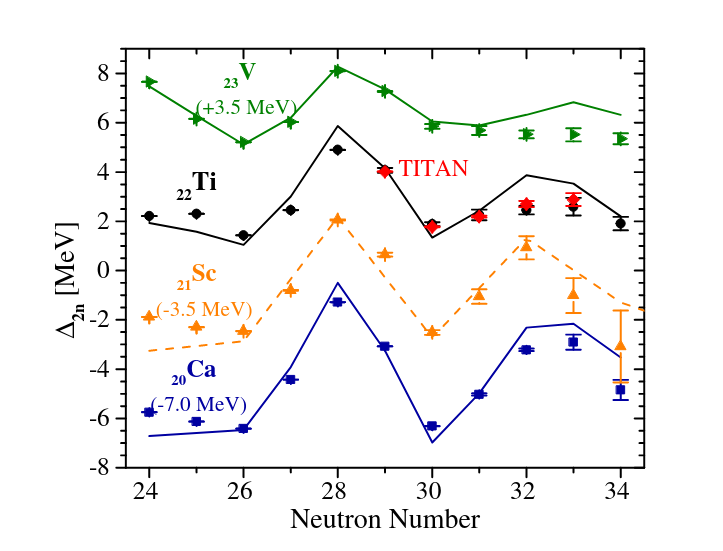 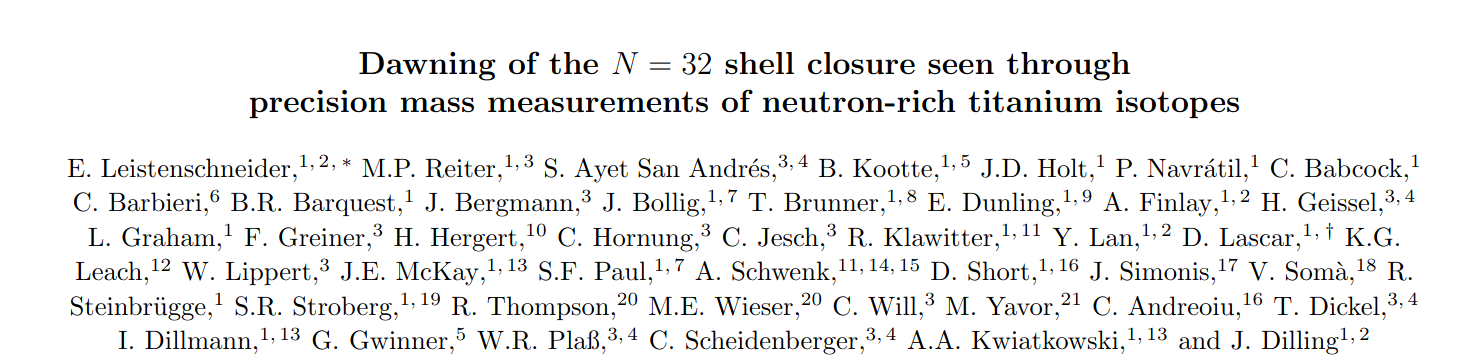 E. Leistenschneider et al. Phys. Rev. Lett. 120, 062503 (2018)
4
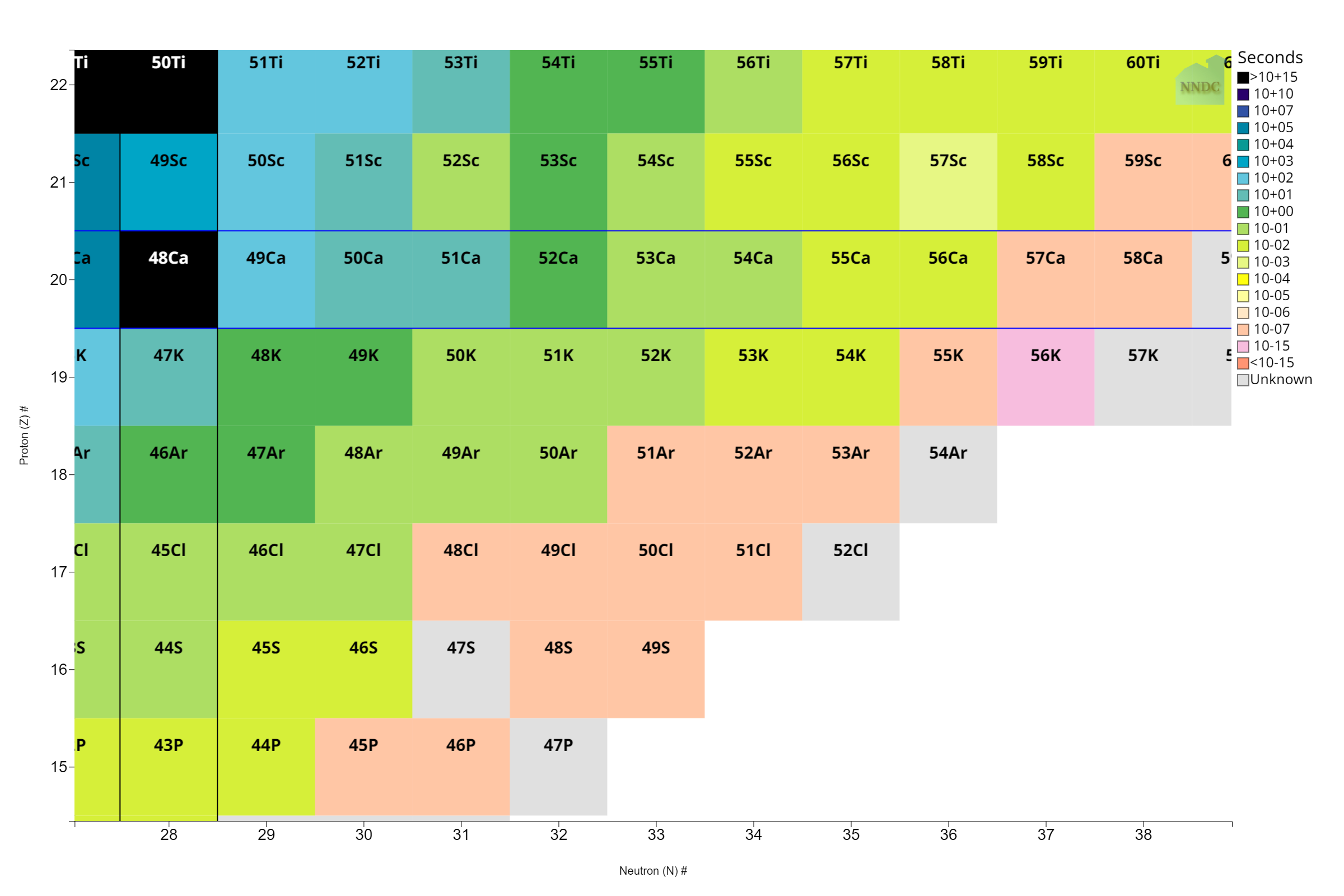 Shell Model Evolution
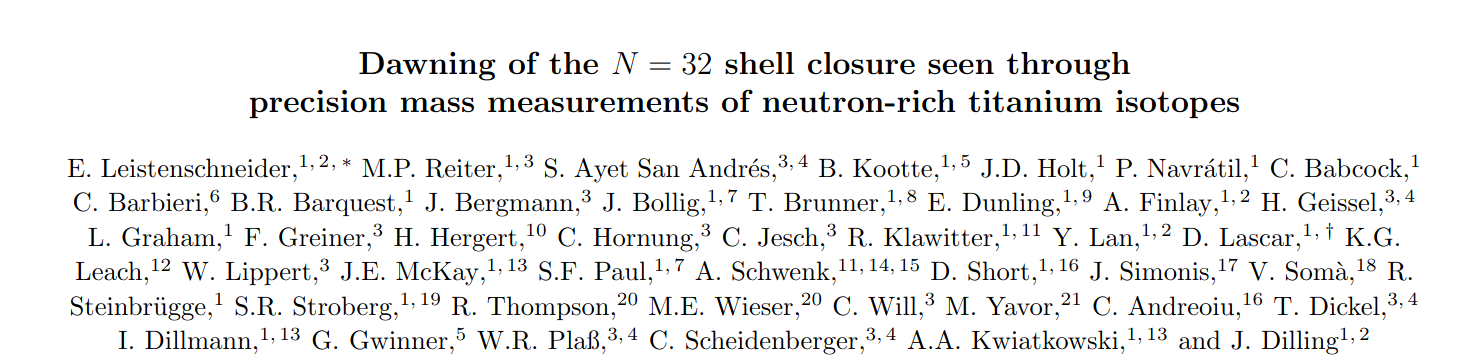 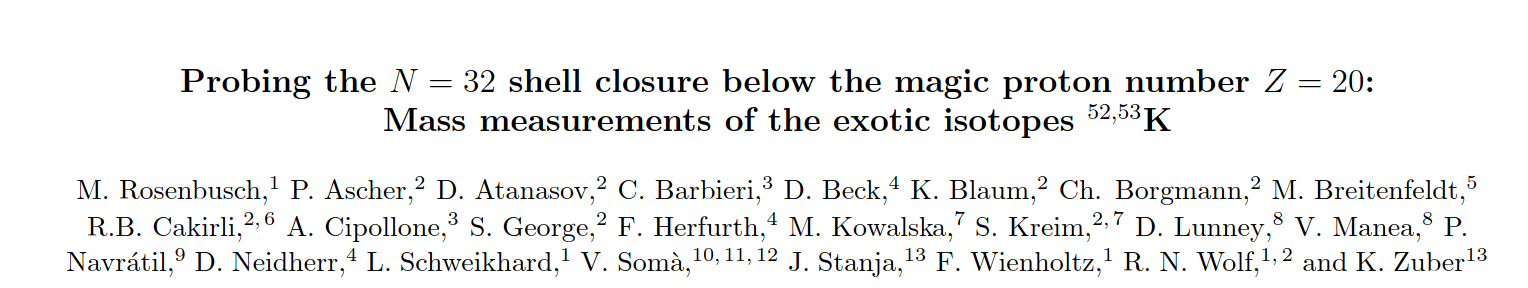 E. Leistenschneider et al. Phys. Rev. Lett. 120, 062503 (2018)
M. Rosenbusch et al. Phys. Rev. Lett. 114, 202501 (2015)
5
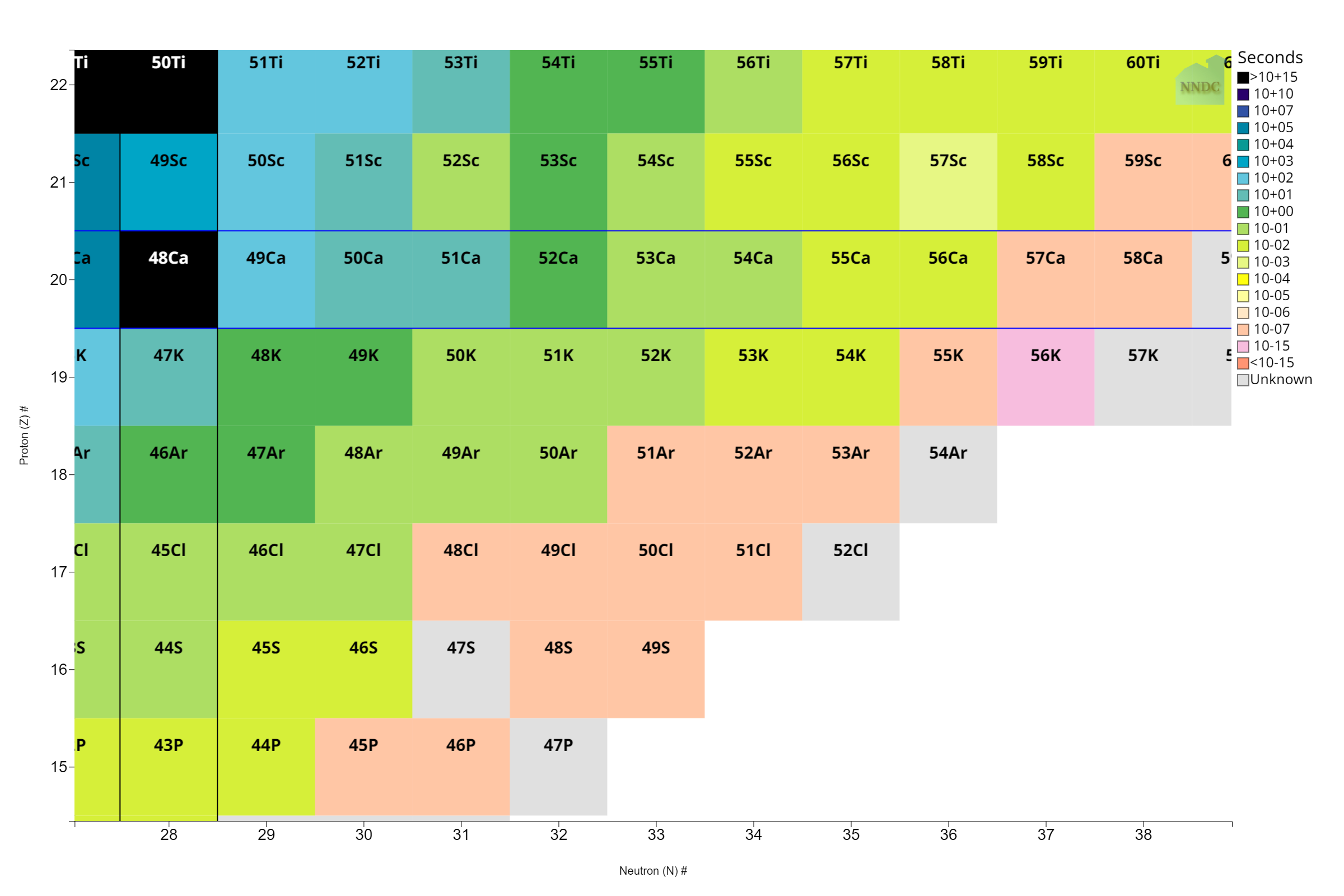 Shell Model Evolution
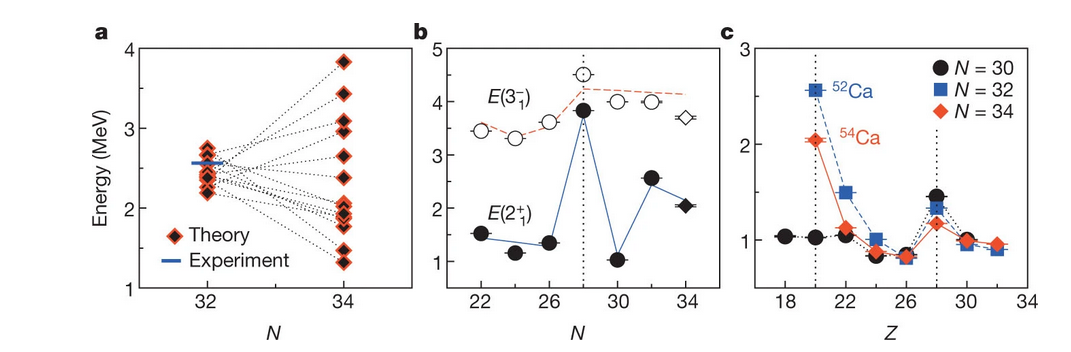 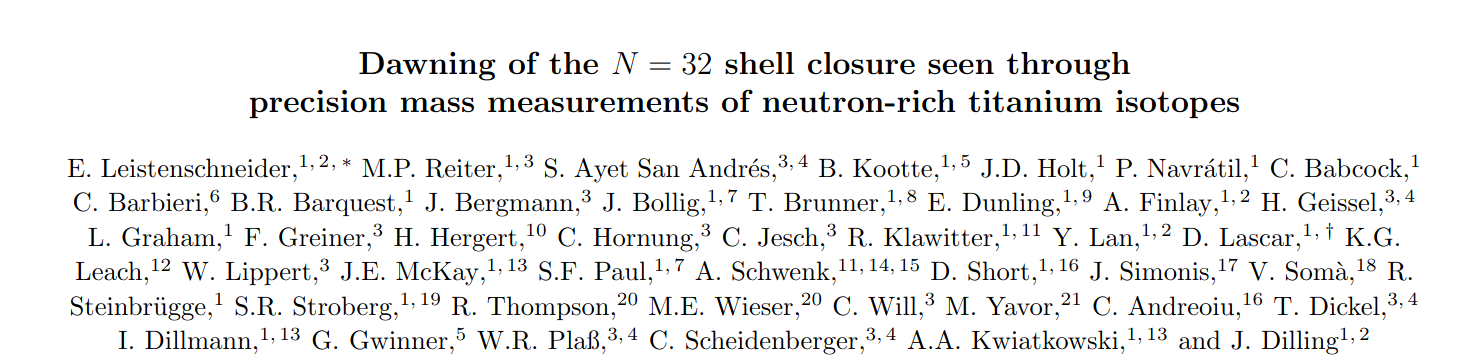 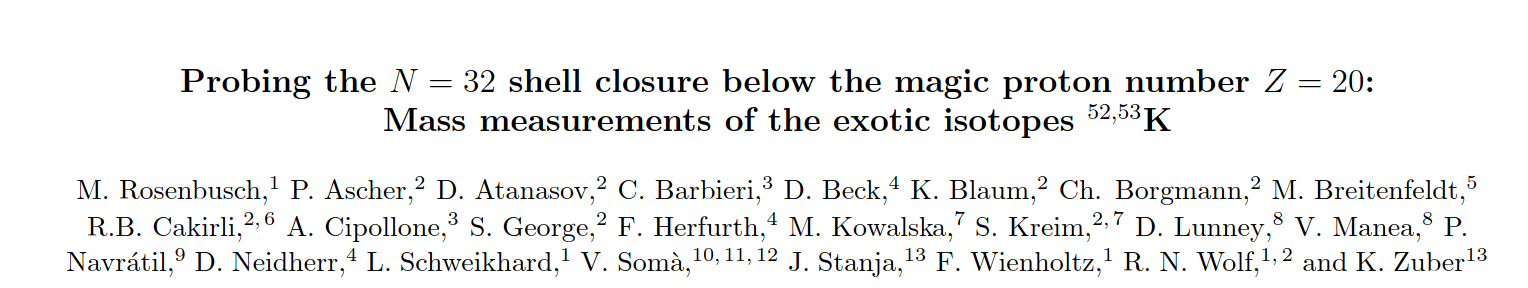 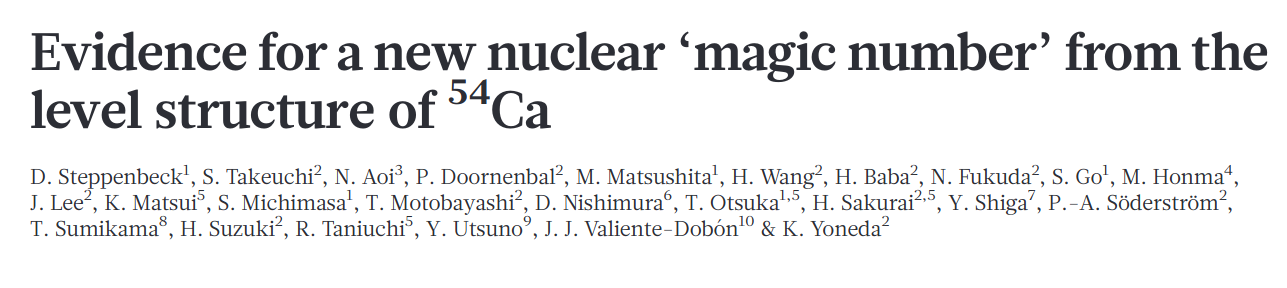 E. Leistenschneider et al. Phys. Rev. Lett. 120, 062503 (2018)
M. Rosenbusch et al. Phys. Rev. Lett. 114, 202501 (2015)
D. Steppenbeck et al., Nature 502, 207 (2013).
6
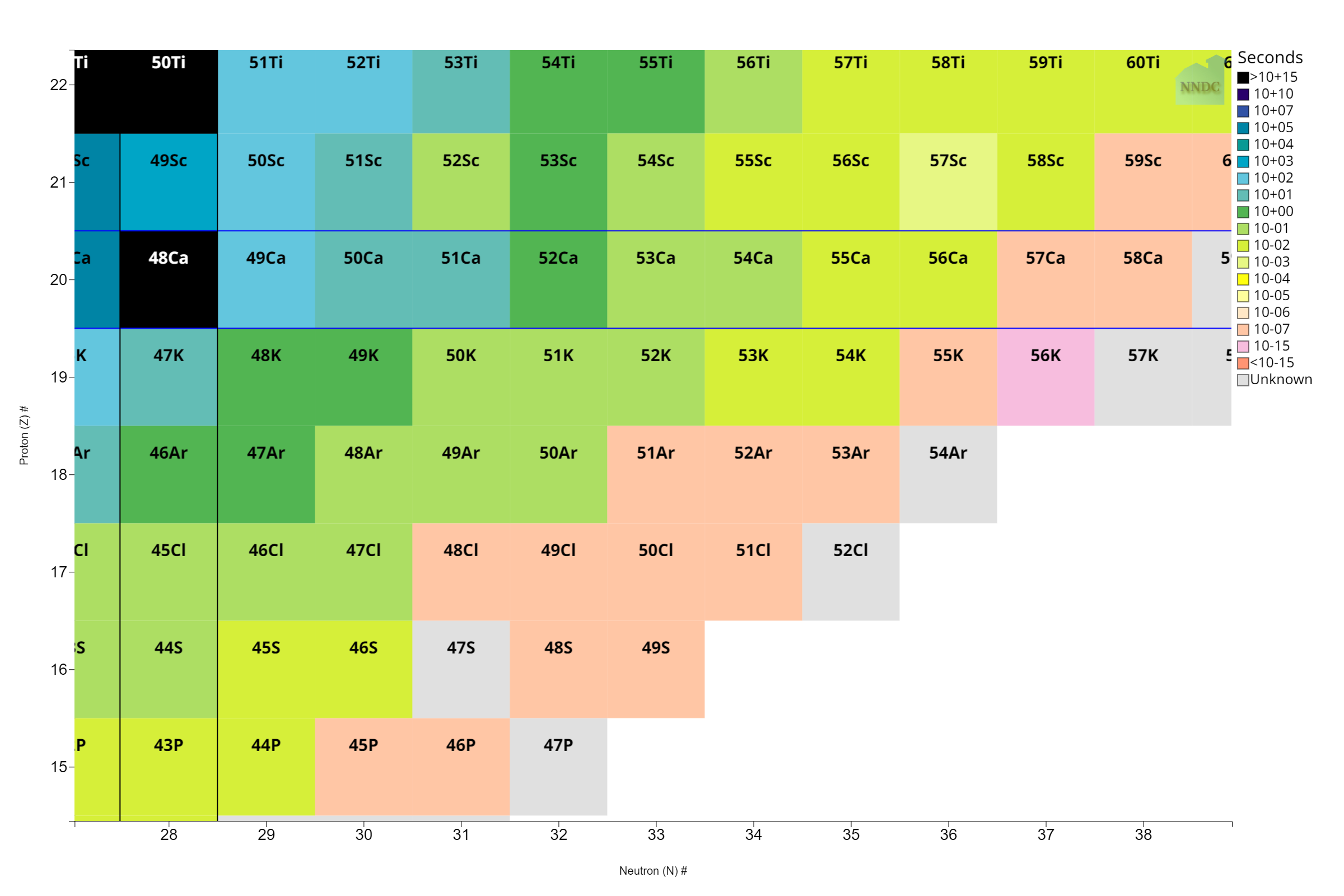 Shell Model Evolution
Clear evidence for a new shell closure at N=32 and sub-shell closure at N=34
7
Shell Model Evolution
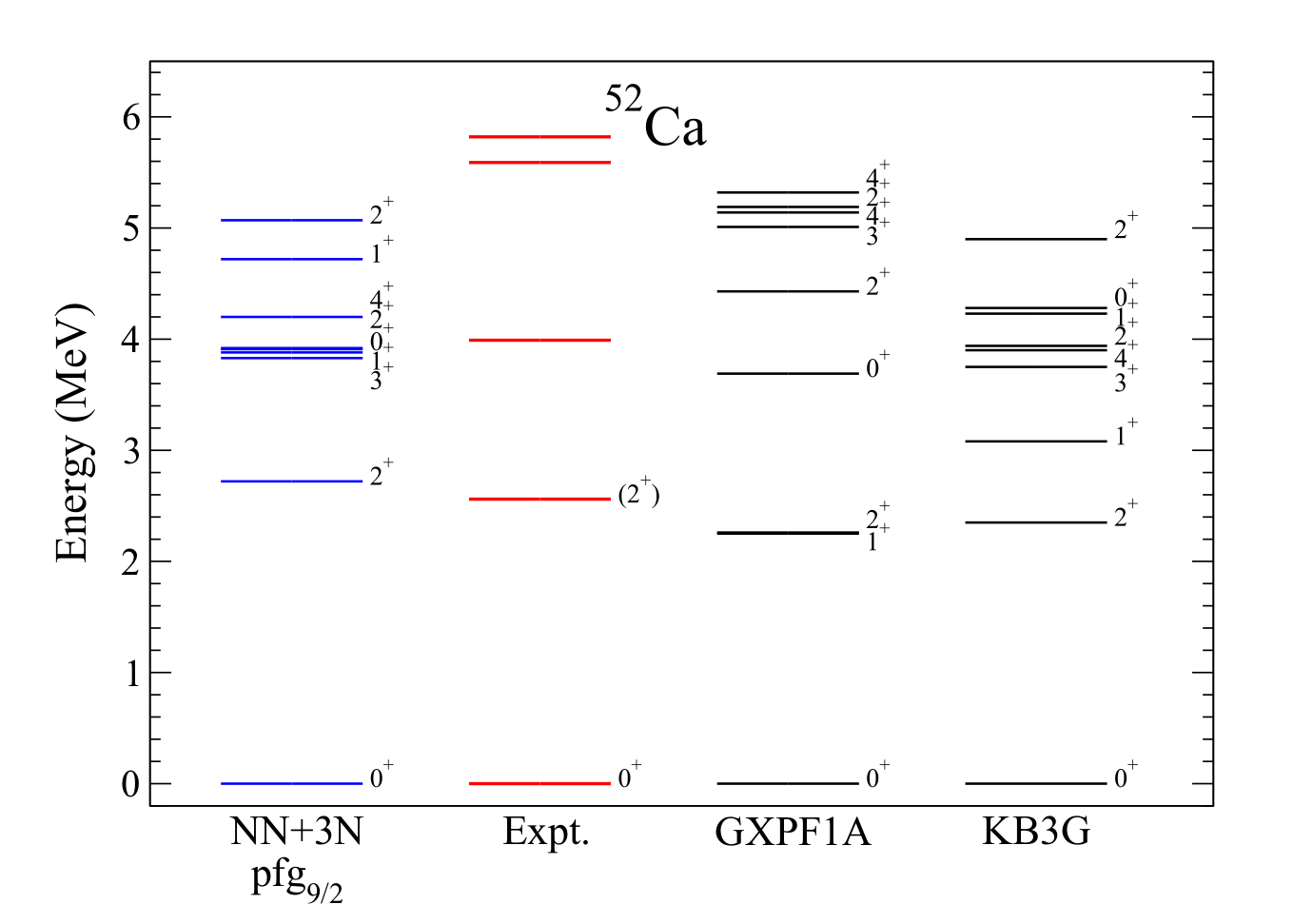 Various Interactions can describe this behavior
Phenomenological models require spectroscopic validation
J. D. Holt, J. Menéndez, J. Simonis, and A. Schwenk, Physical Review C 90 (2014).​
8
TRIUMF
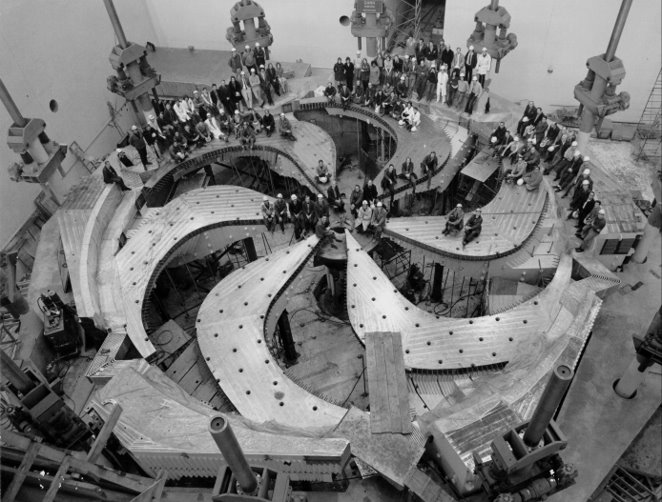 TRI-University Meson Facility
Isotope Separation On Line (ISOL) Facility 
520 MeV Cyclotron
UCx Target
“GRIFFIN Collaboration,” triumf.ca
9
GRIFFIN + DESCANT
Gamma-Ray Infrastructure For Fundamental Investigation of Nuclei (GRIFFIN)
12 HPGe clover detectors

DEuterated SCintillator Array for Neutron-Tagging (DESCANT)
69 detectors installed downstream
10
Beta Detectors
Beta Detectors
SCintillating Electron Positron Tagging ARray (SCEPTAR)


Zero Degree Scintillator (ZDS)
Isotopes Delivered
52K ~ 200pps
53K ~ 20 pps
54K ~ 2 pps
11
Isotopes Produced
51Cr
52Cr
51V
52V
Neutron emission probabilities are >70% for all potassium isotopes delivered
Large Q-value of beta-n branch can kick some of the daughter nuclei out of mylar tape
Beta Decay
Neutron Emission
51Ti
50Ti
52Ti
51Sc
50Sc
52Sc
51Ca
50Ca
52Ca
52K
12
Beta Data
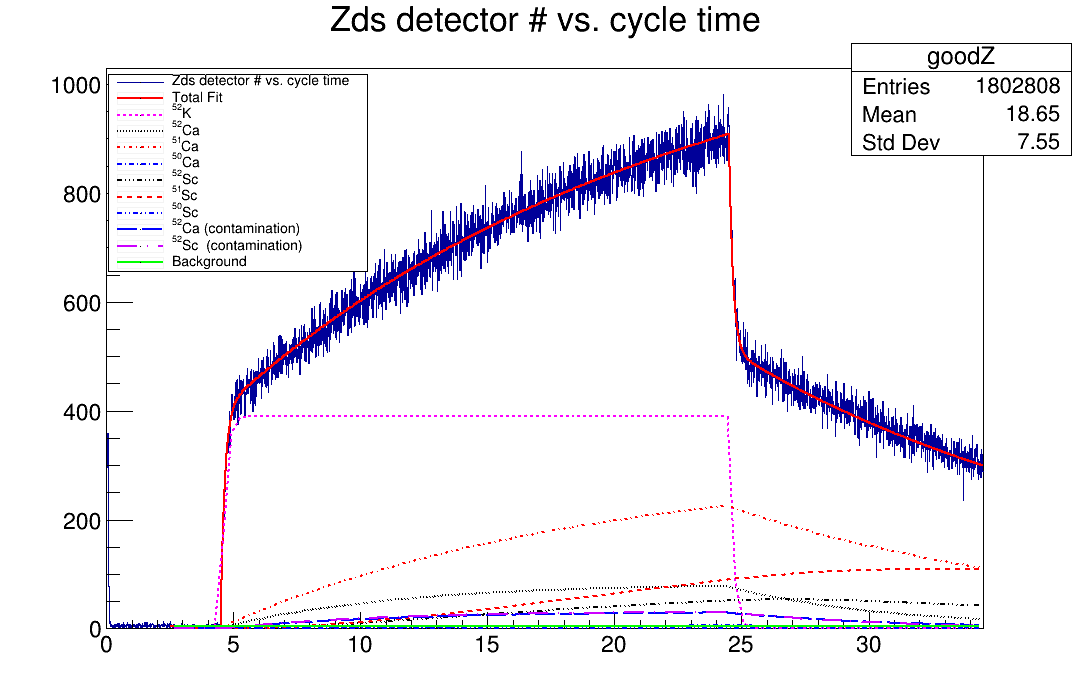 Dependent on
Half lives
β-n probabilities 
Relative efficiencies for nuclei
Cycle Time (s)
13
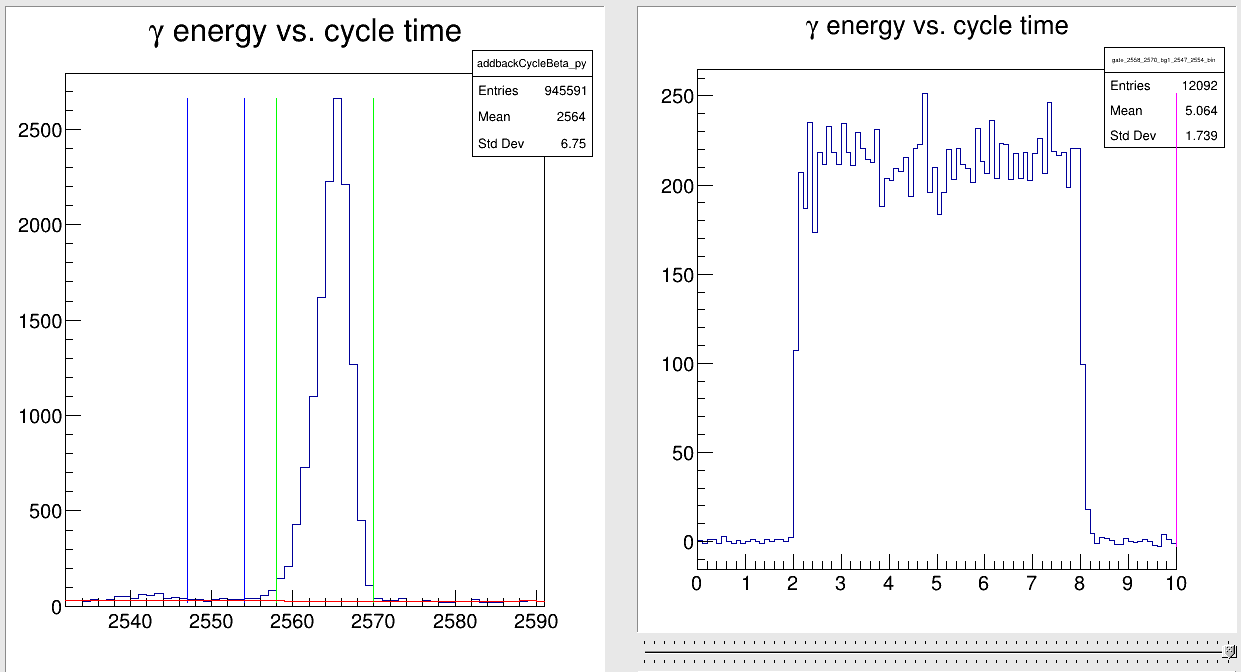 Beta Data
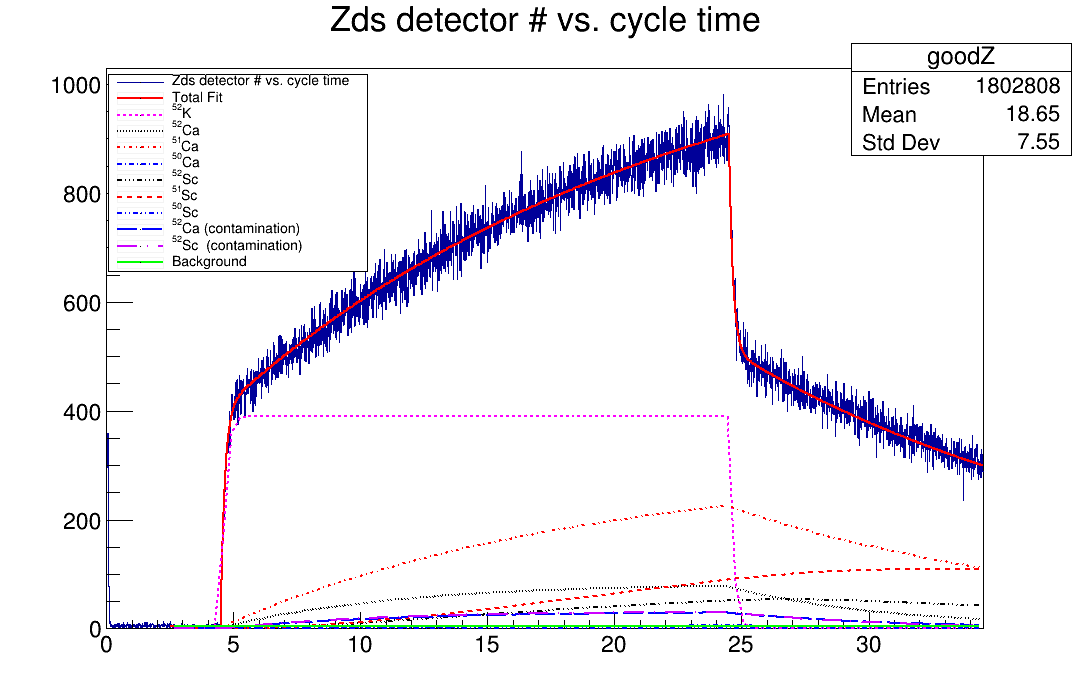 Dependent on
Half lives
β-n probabilities 
Relative efficiencies for nuclei
14
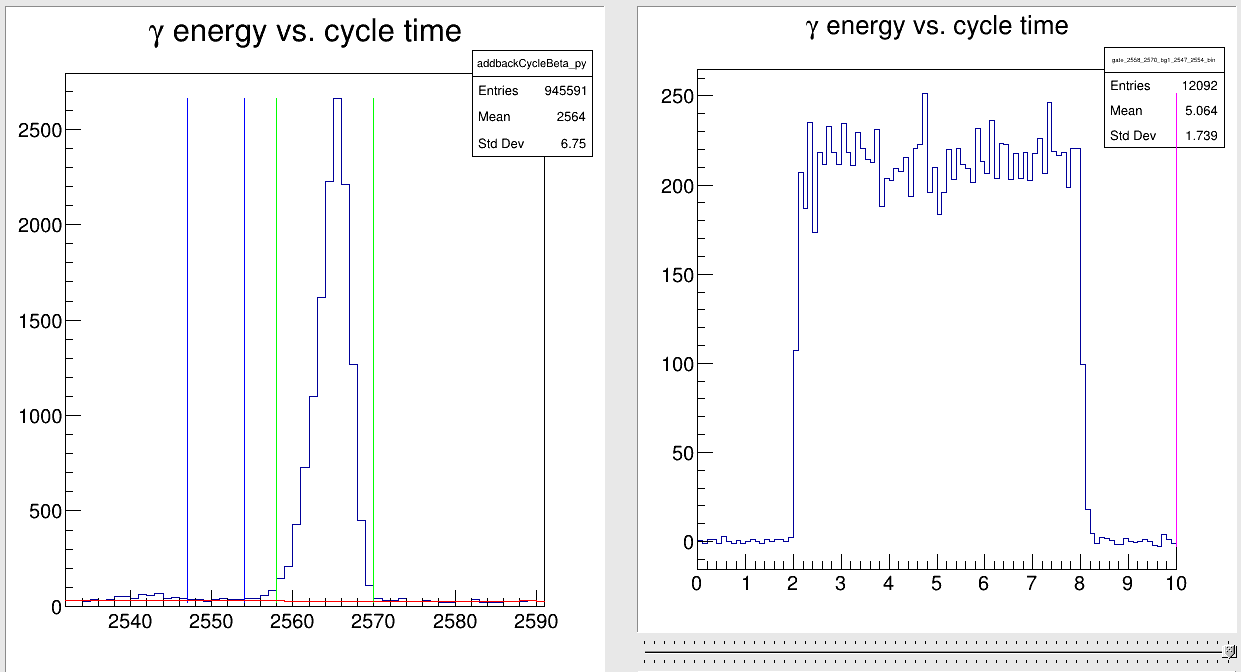 Beta Data
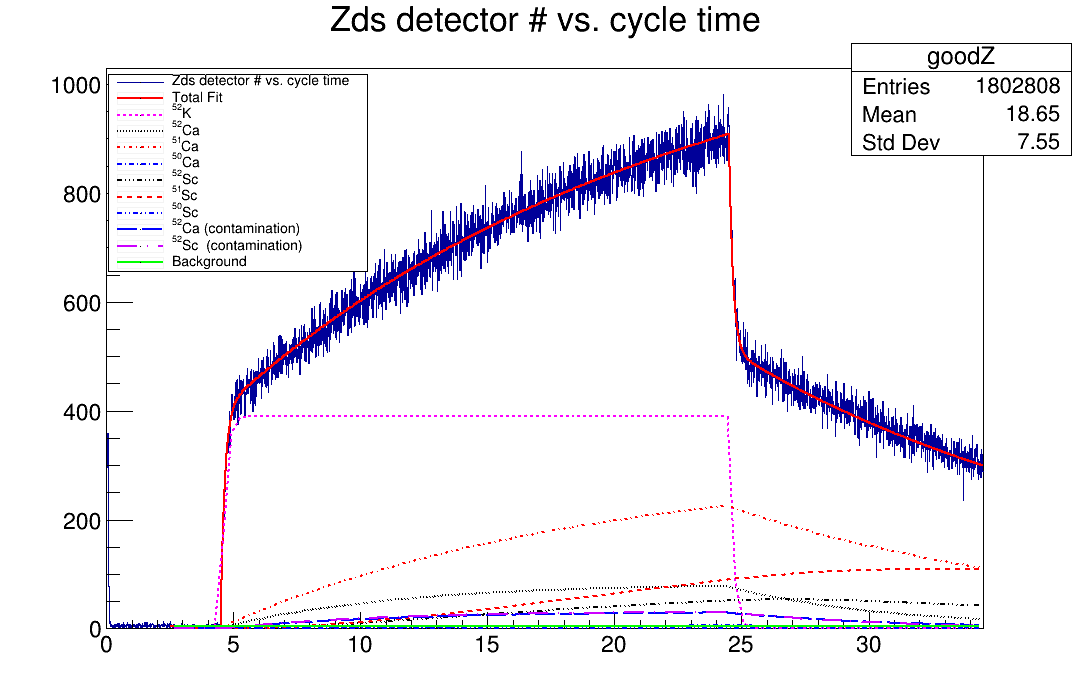 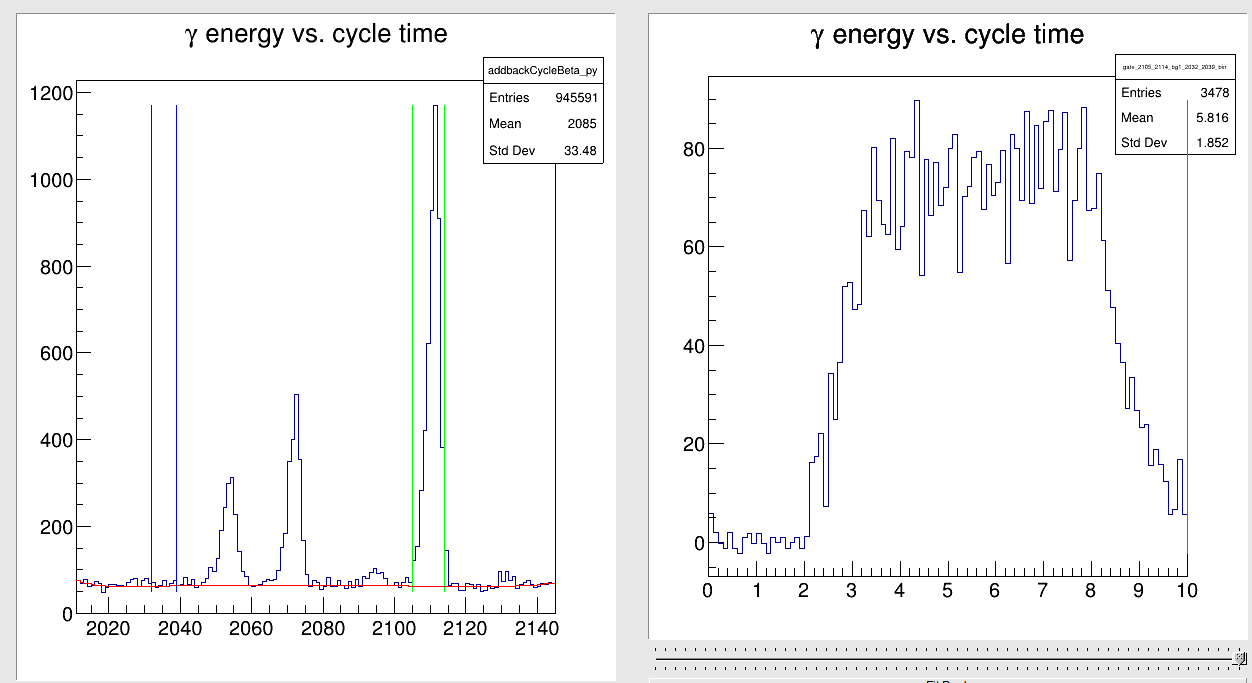 Dependent on
Half lives
β-n probabilities 
Relative efficiencies for nuclei
15
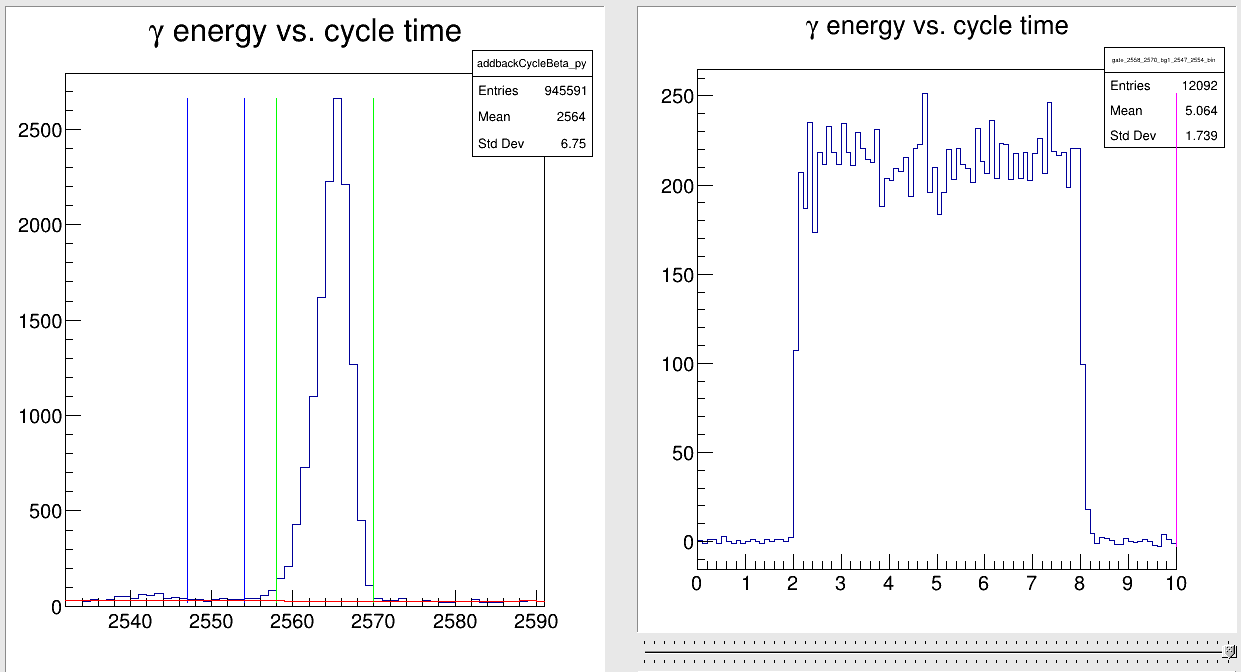 Beta Data
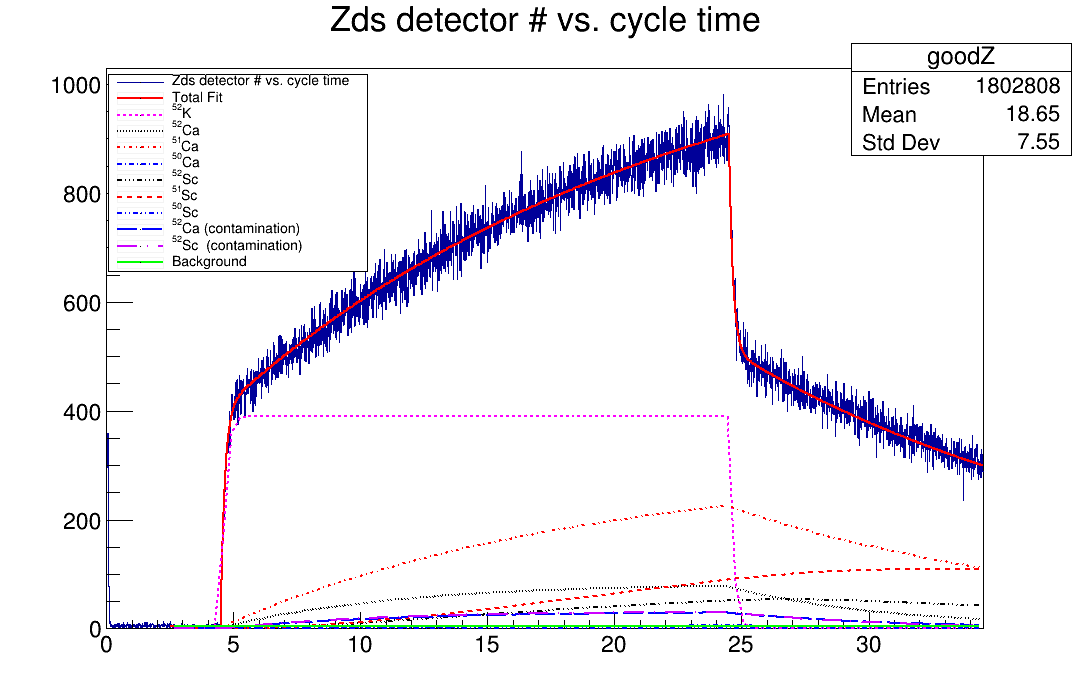 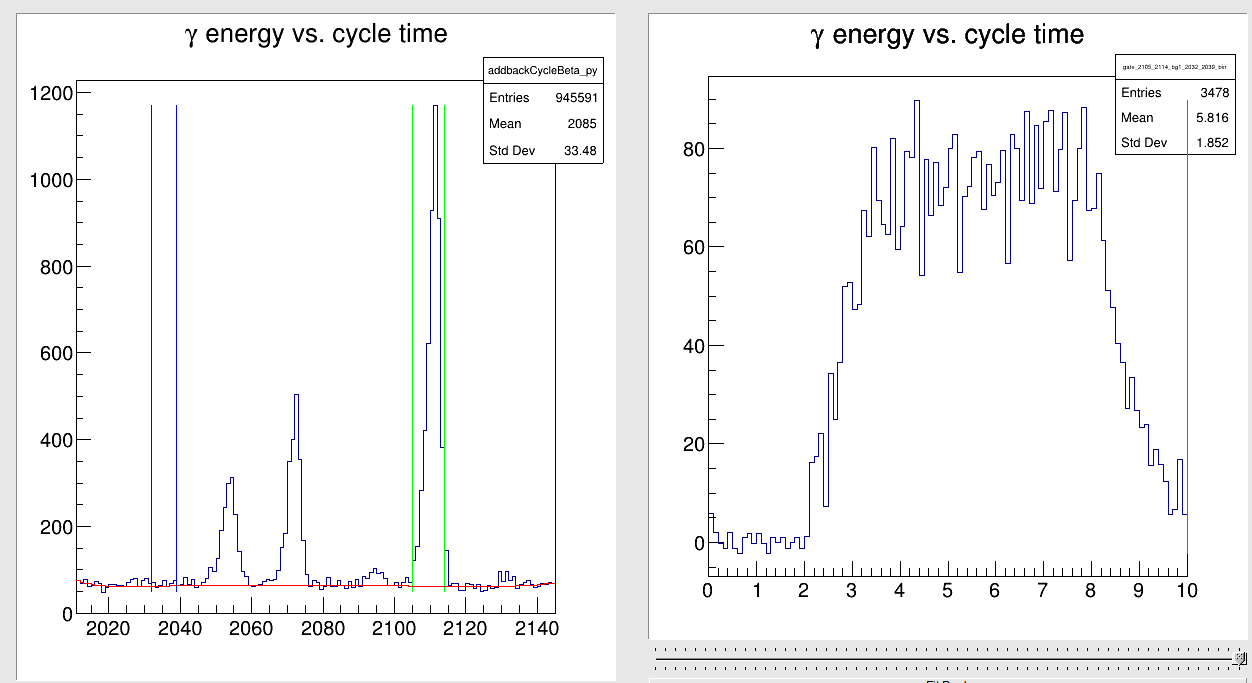 Dependent on
Half lives
β-n probabilities 
Relative efficiencies for nuclei
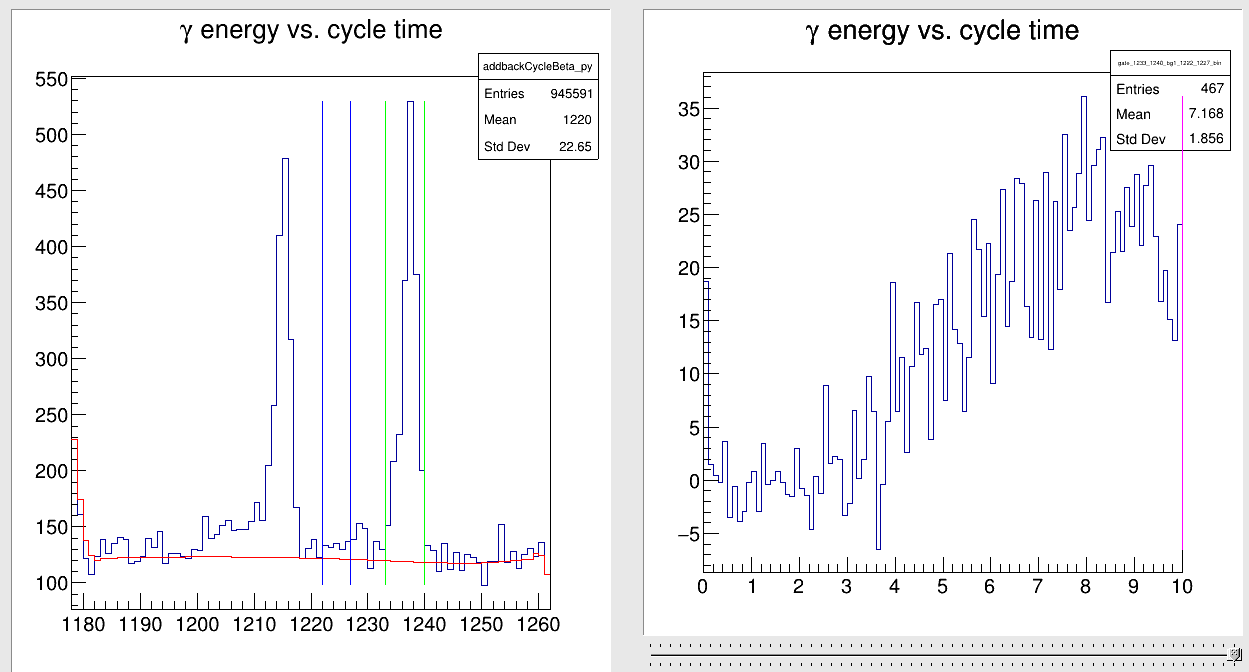 16
Neutron Selection
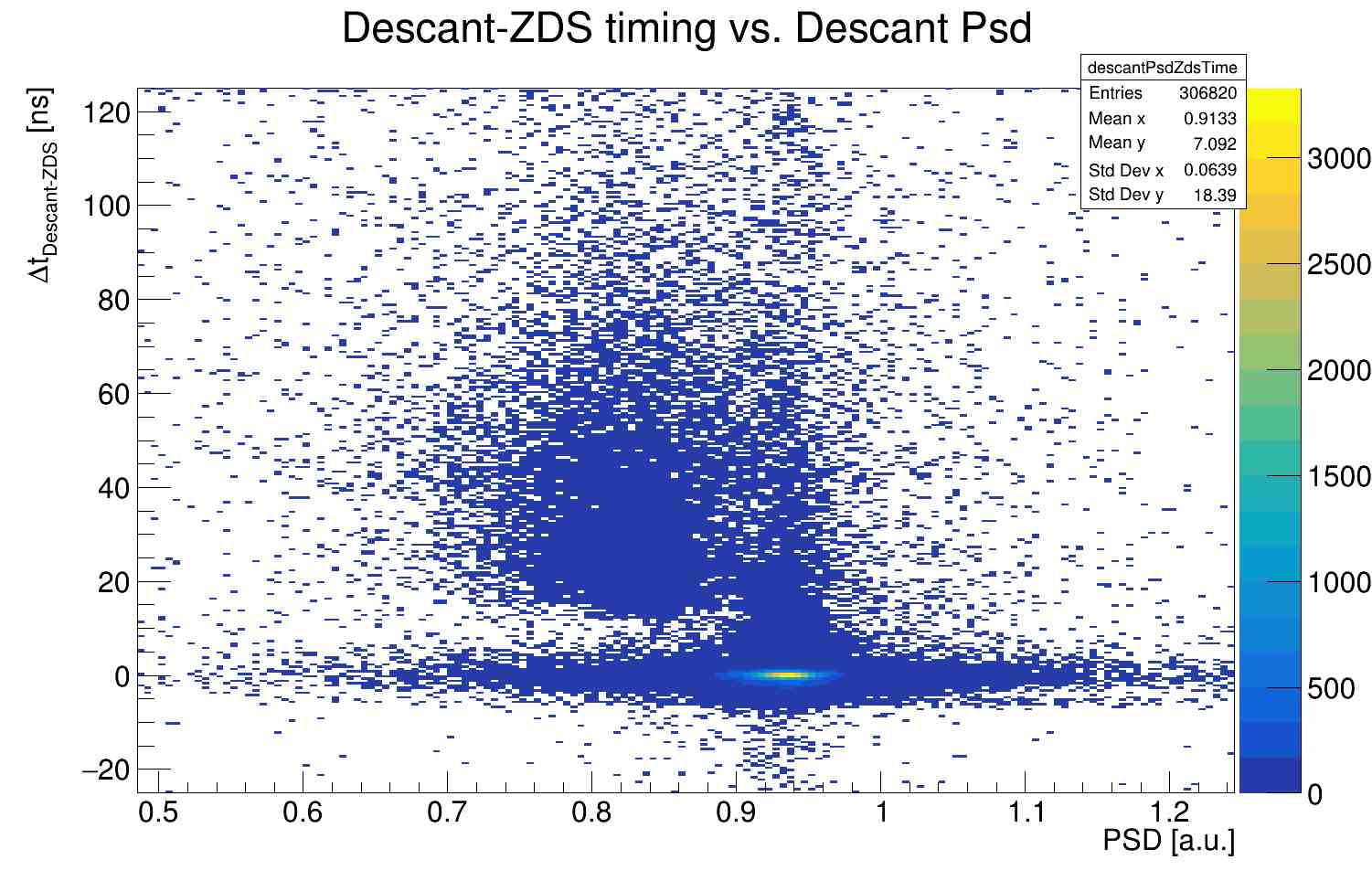 Time of Flight
ZDS starts the clock
Pulse Shape Discrimination
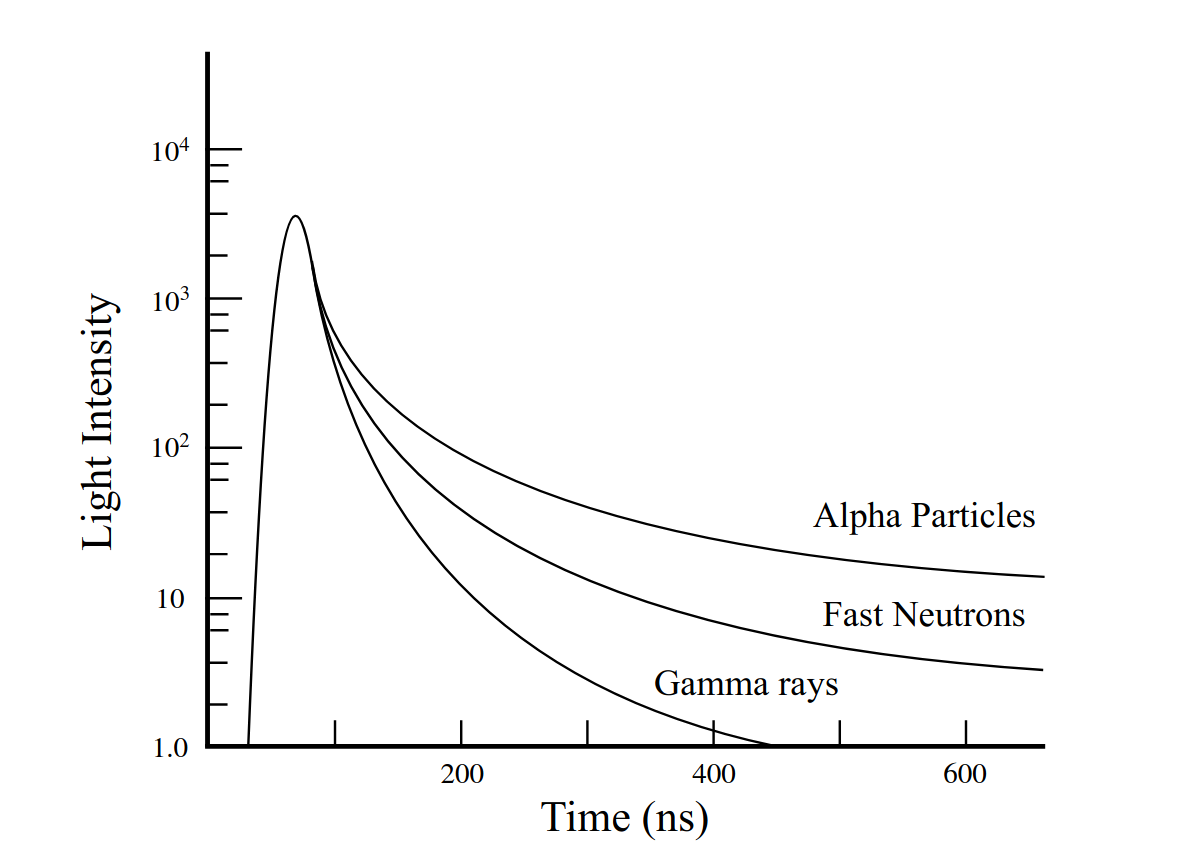 17
Neutron Selection
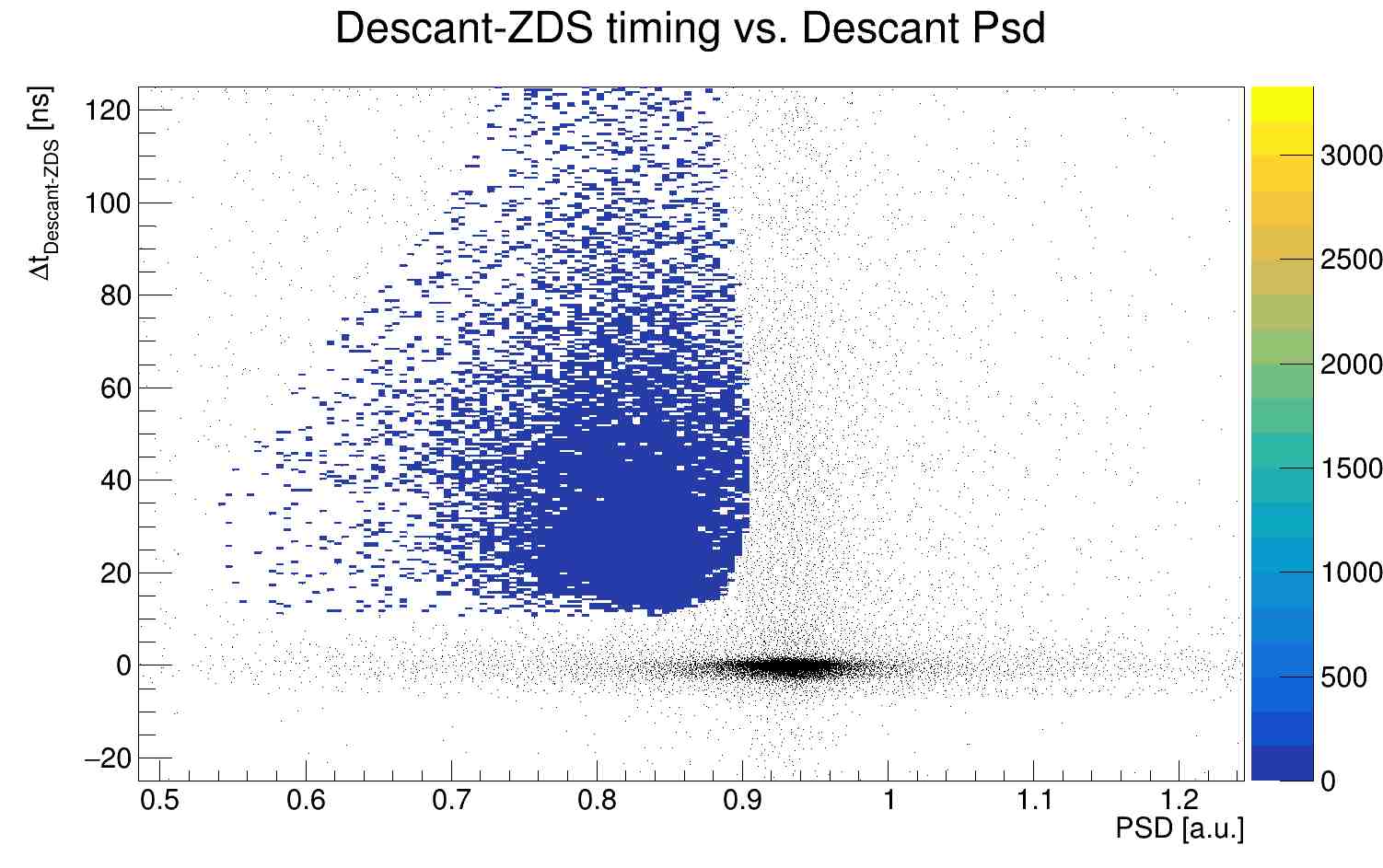 Time of Flight
ZDS starts the clock
Pulse Shape Discrimination
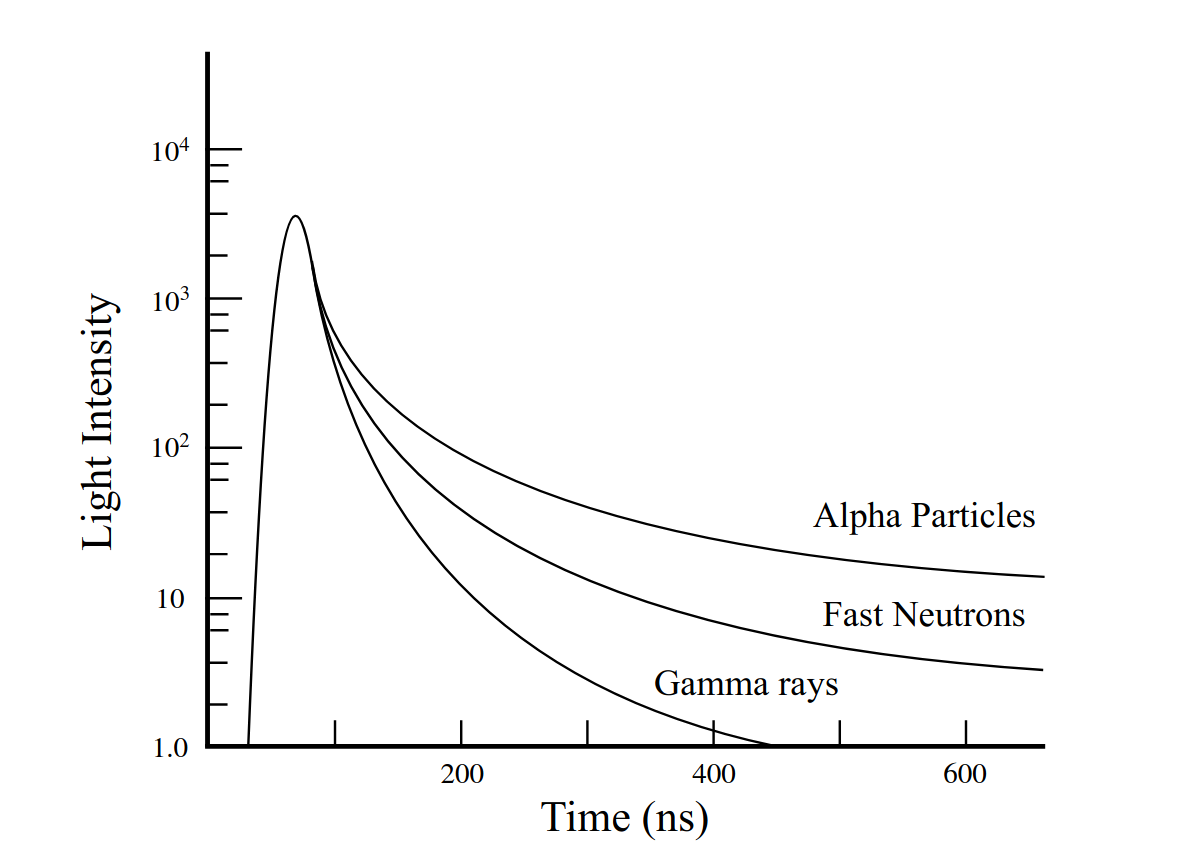 18
GRIFFIN Results
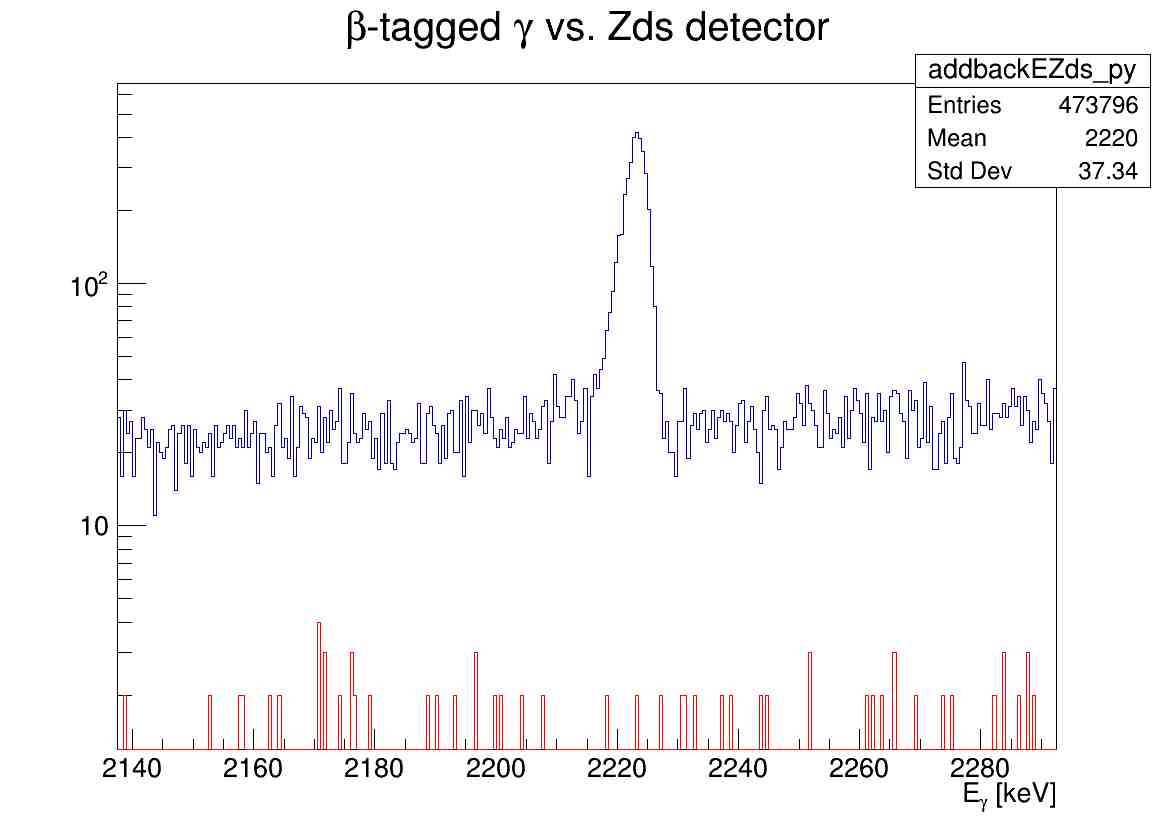 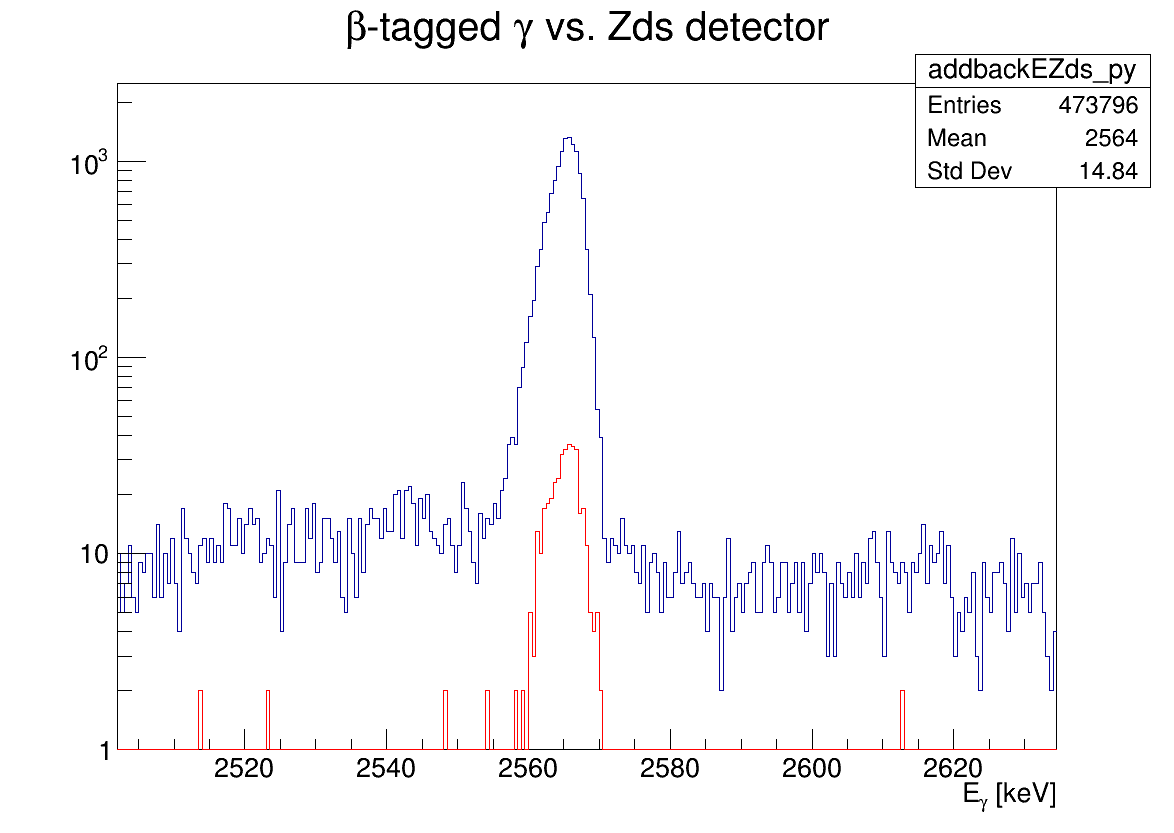 53K Beam
52Ca Peak
53K Beam
53Ca Peak
ZDS tagged
ZDS tagged
Neutron tagged
Neutron tagged
19
Level Schemes
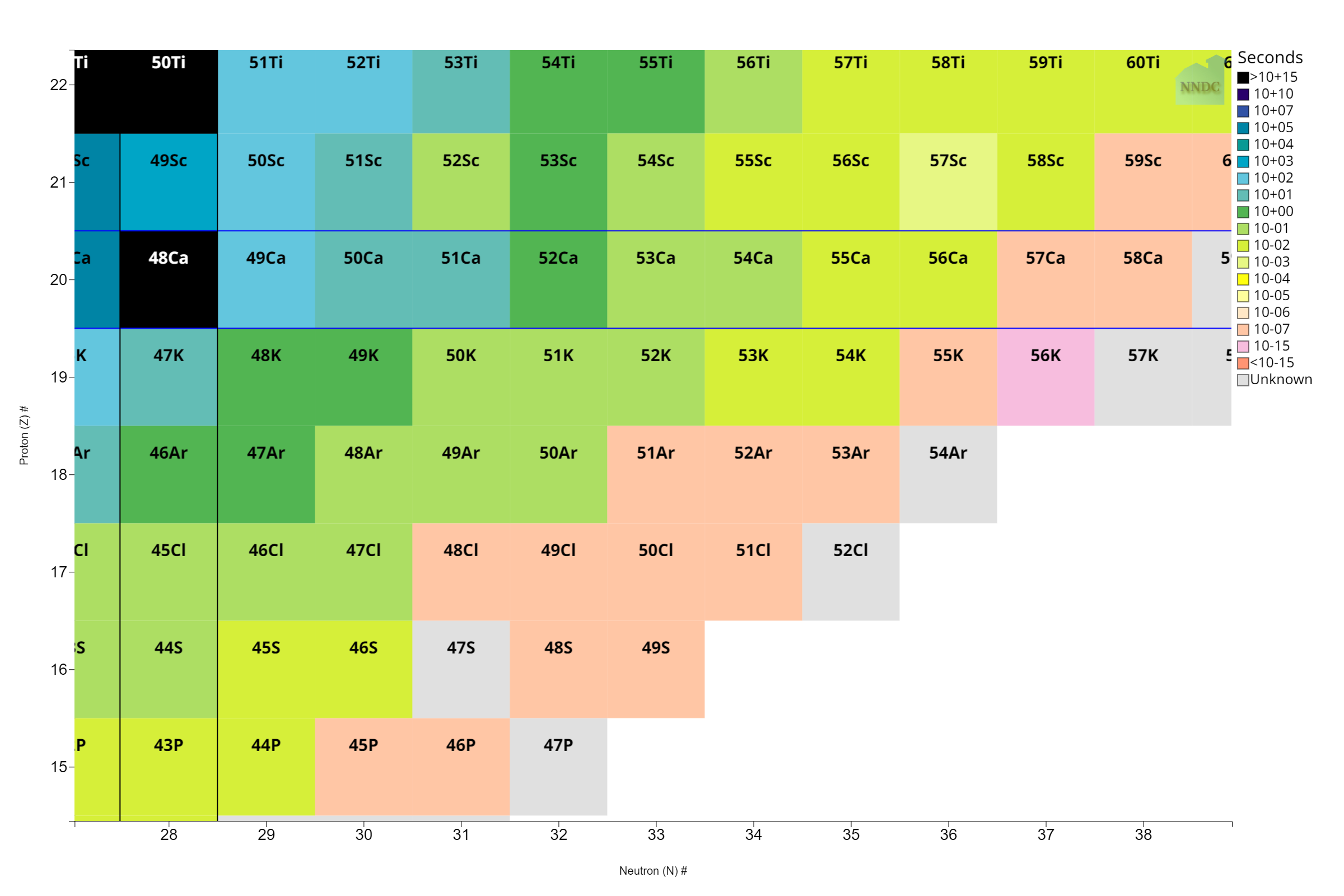 20
Level Schemes
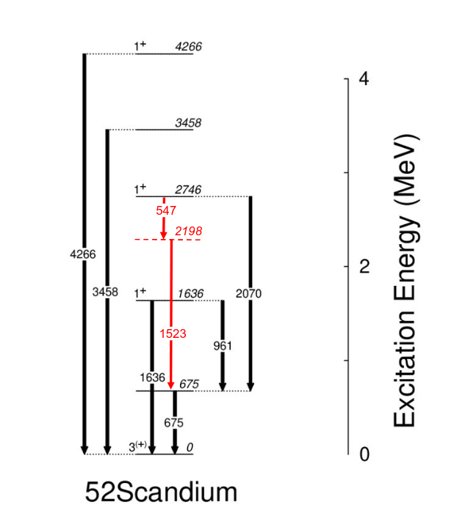 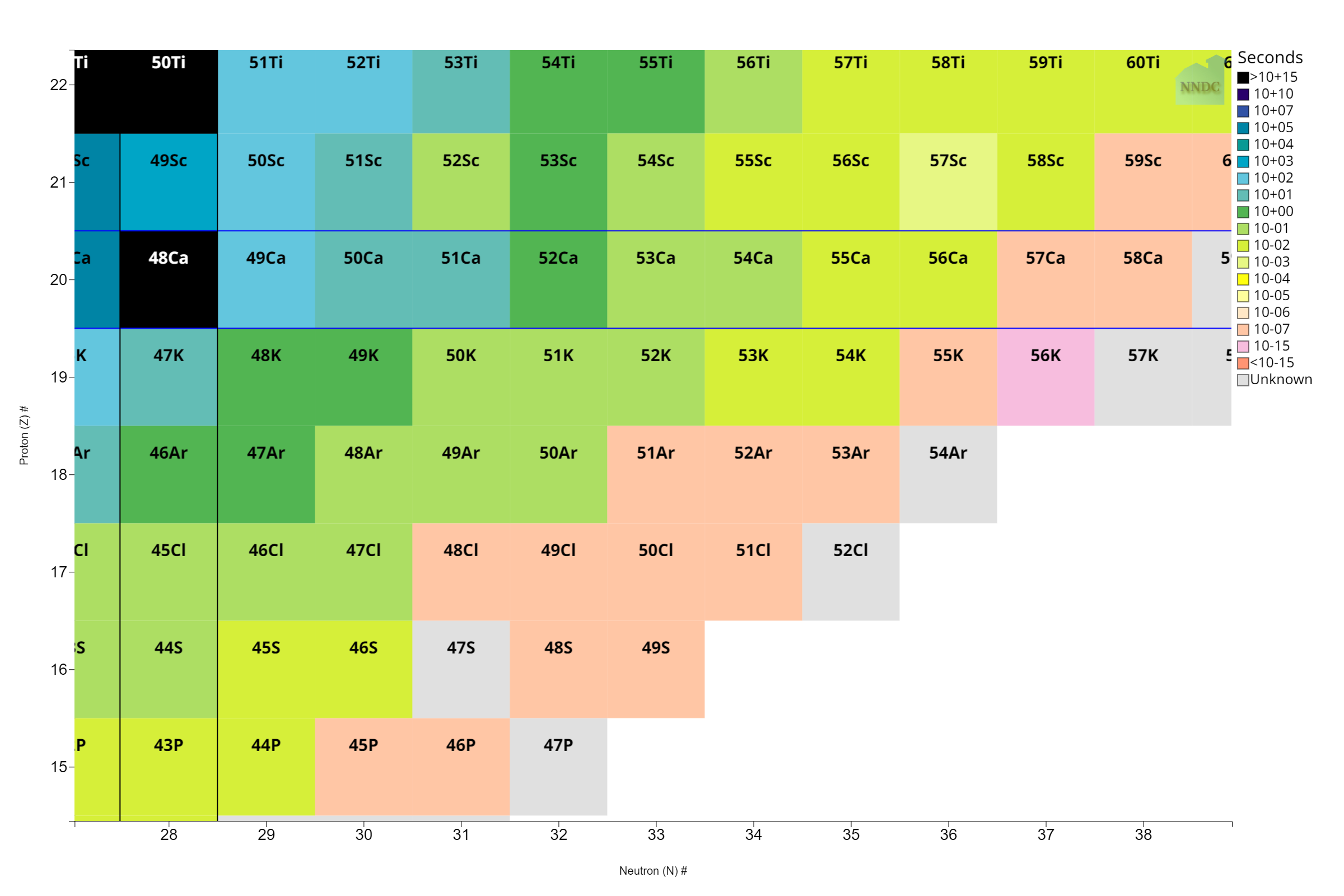 51Sc
52Sc
21
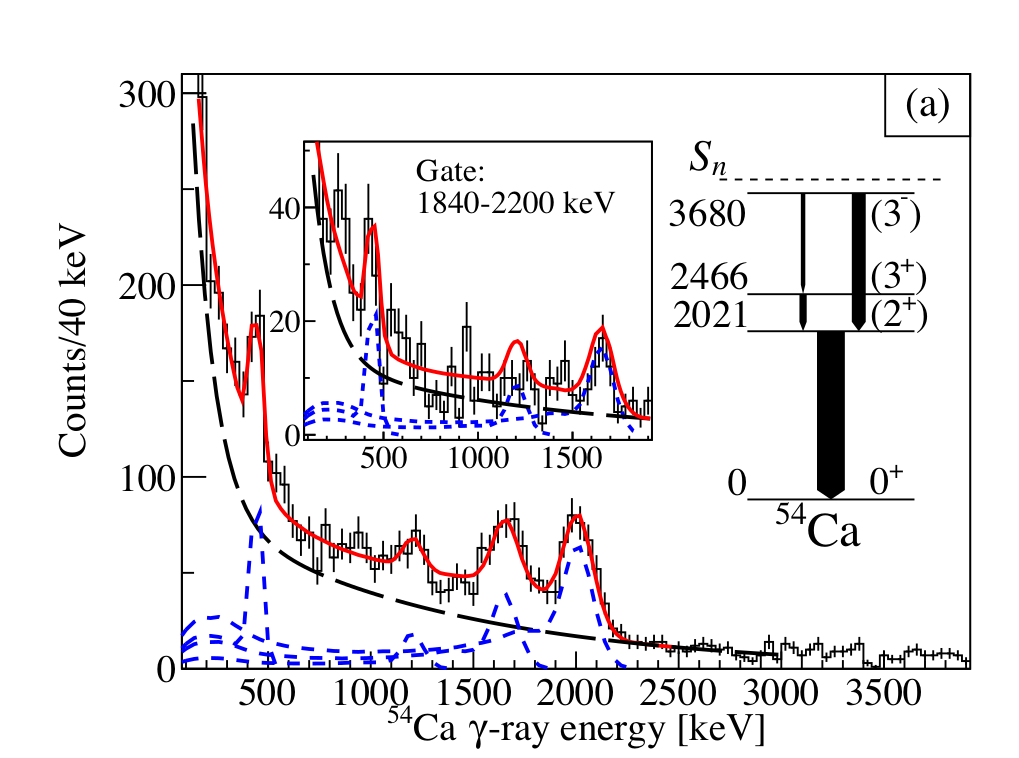 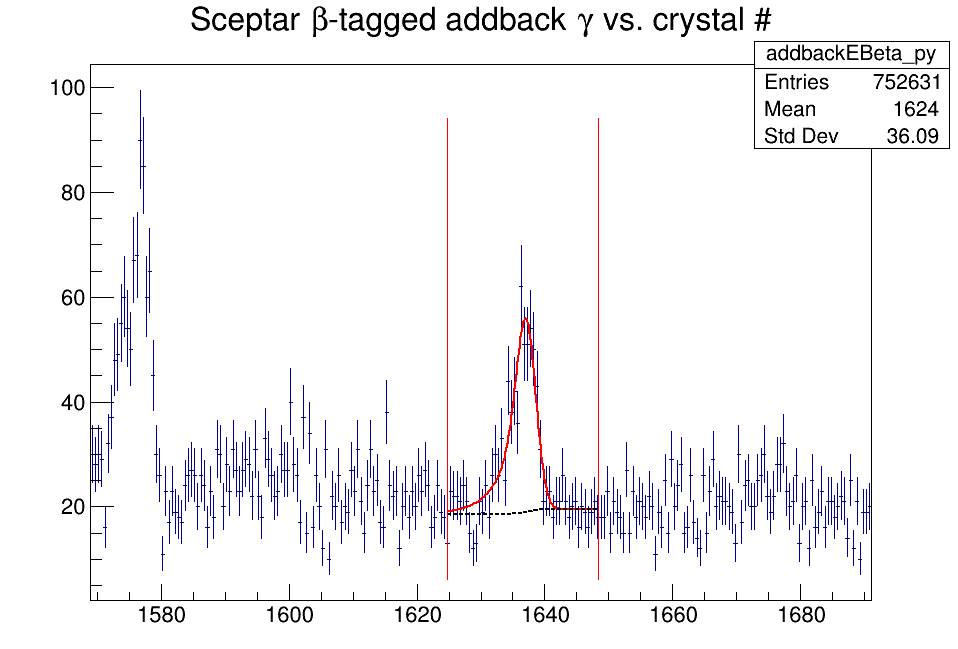 Shell Model Evolution
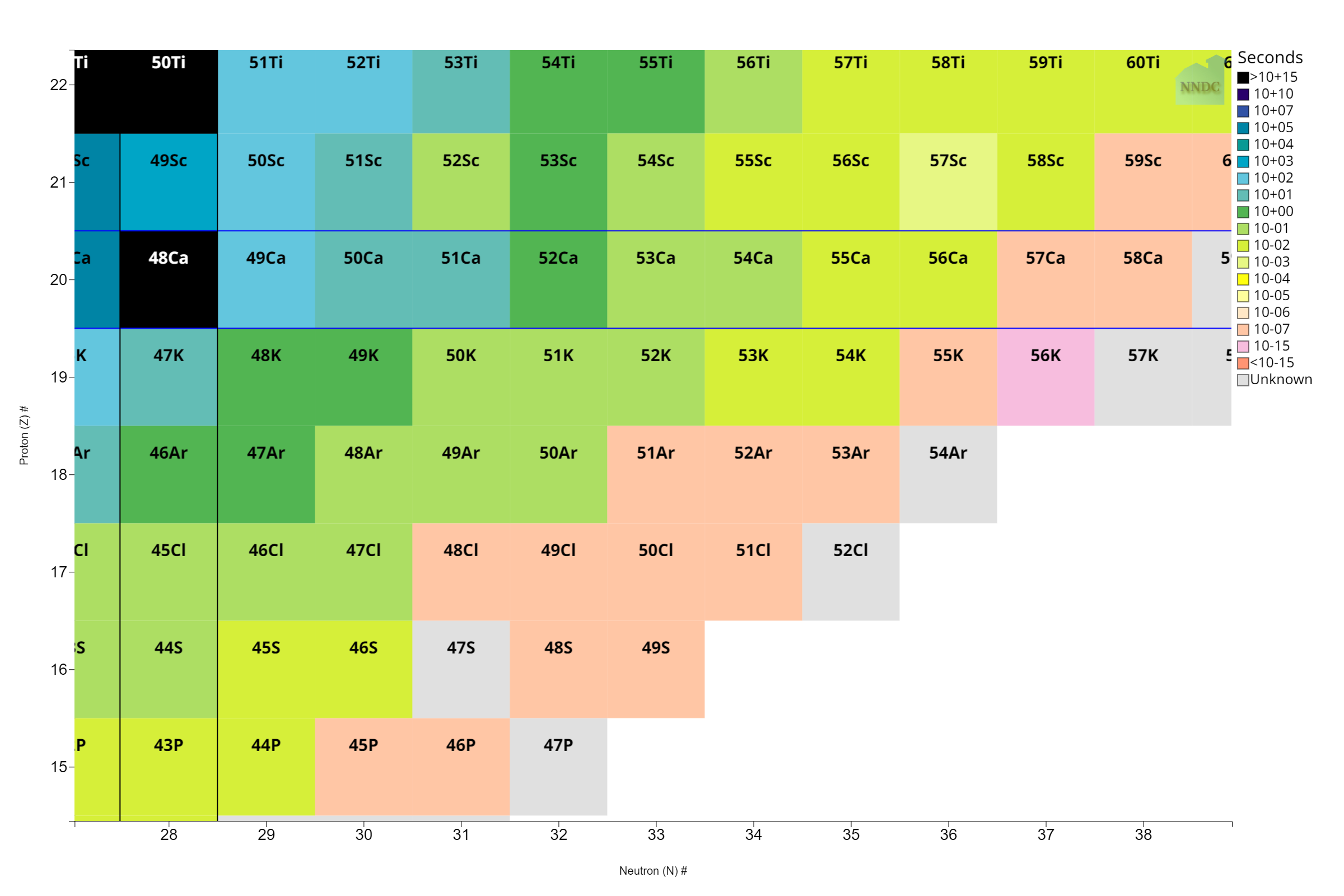 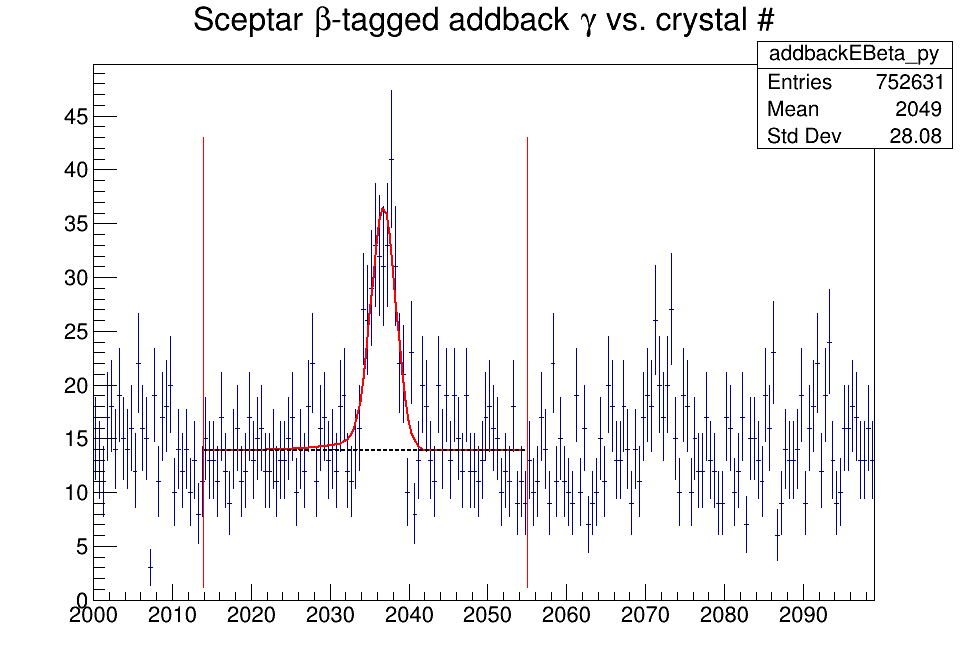 F. Browne et al. PHYSICAL REVIEW LETTERS 126, 252501 (2021)
22
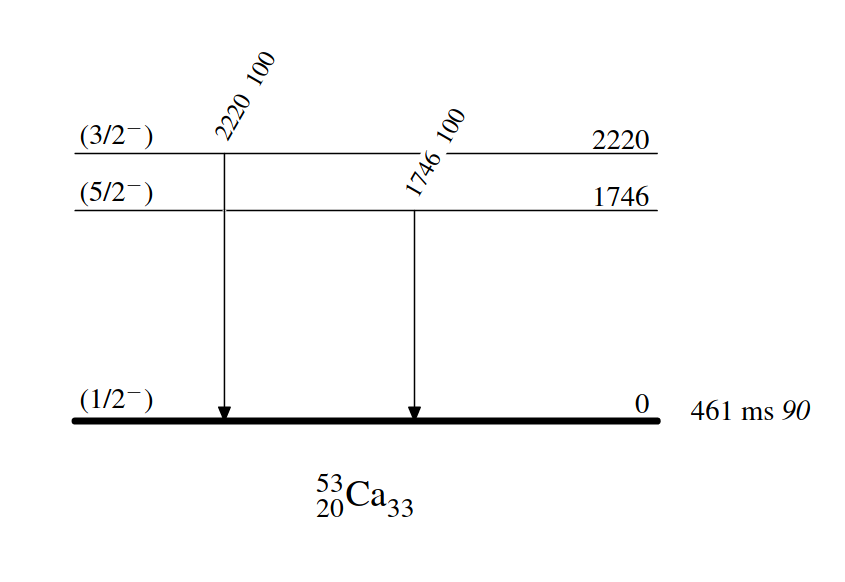 Level Schemes
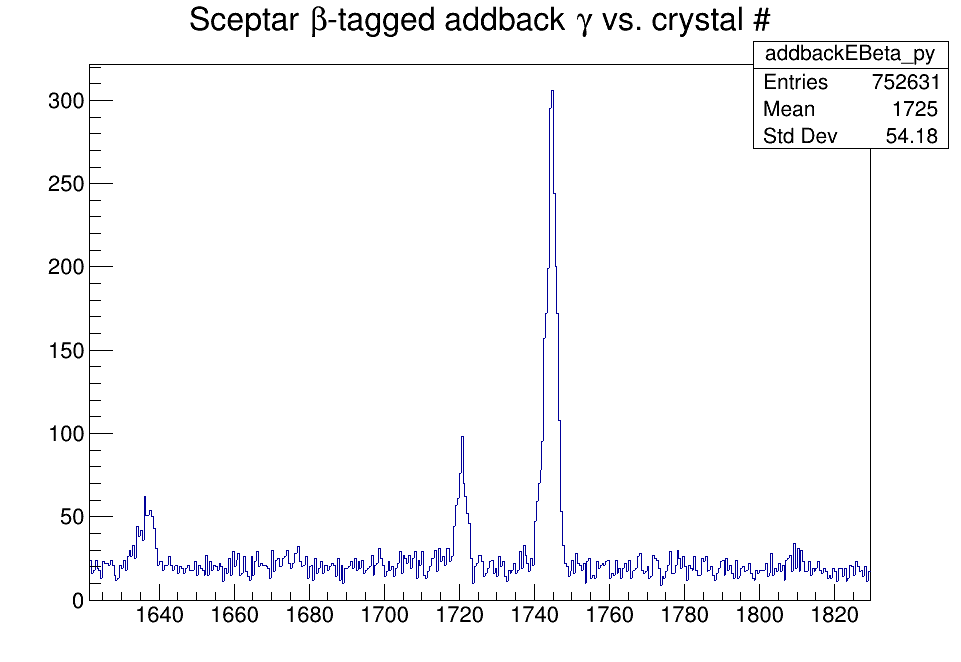 54K
9Be(55Sc,53Caγ)
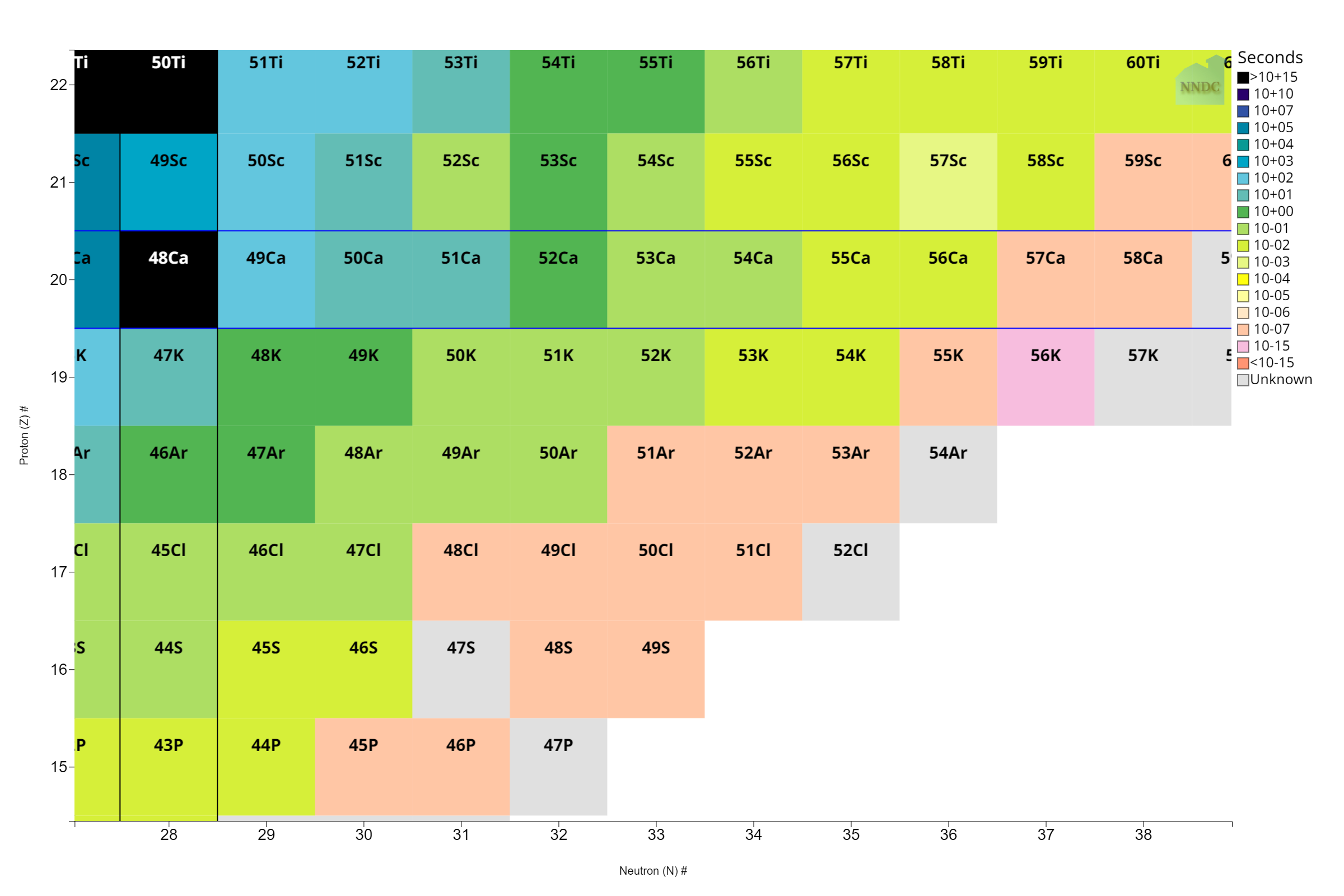 Source: ENSDF
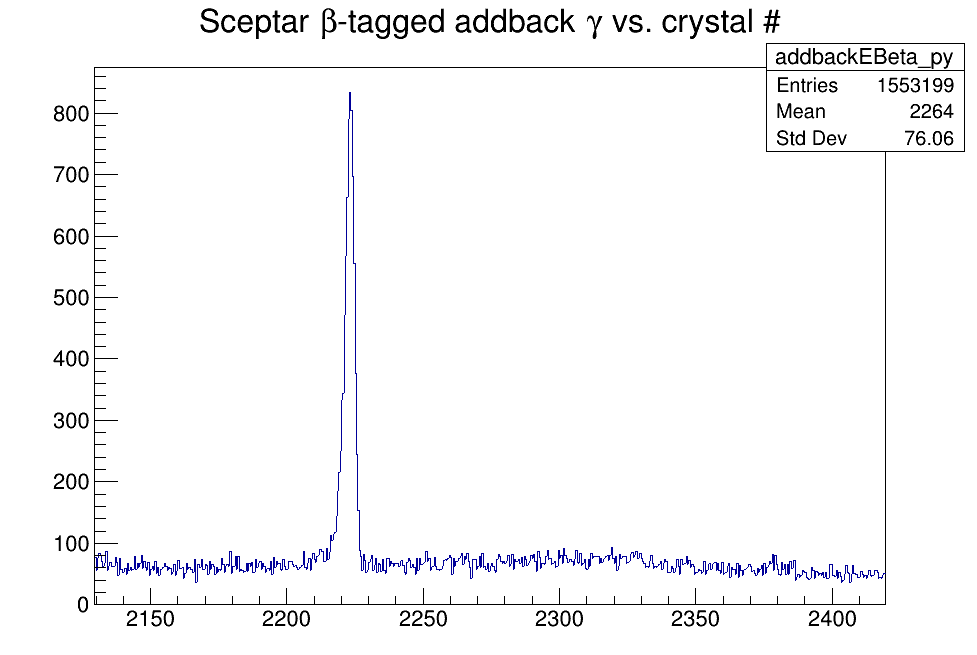 53K
23
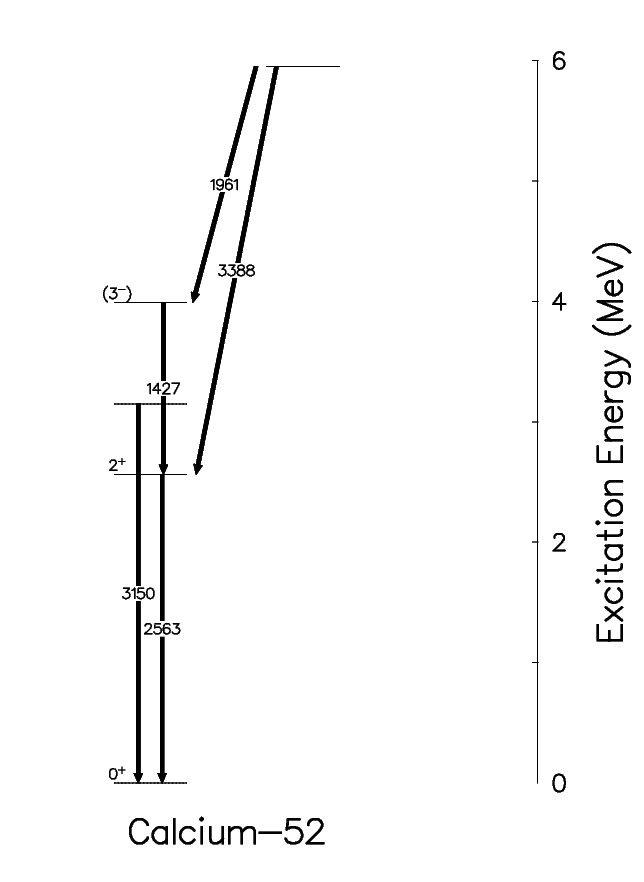 5951
Shell Model Evolution
5034
4102
PRELIMINARY
3990
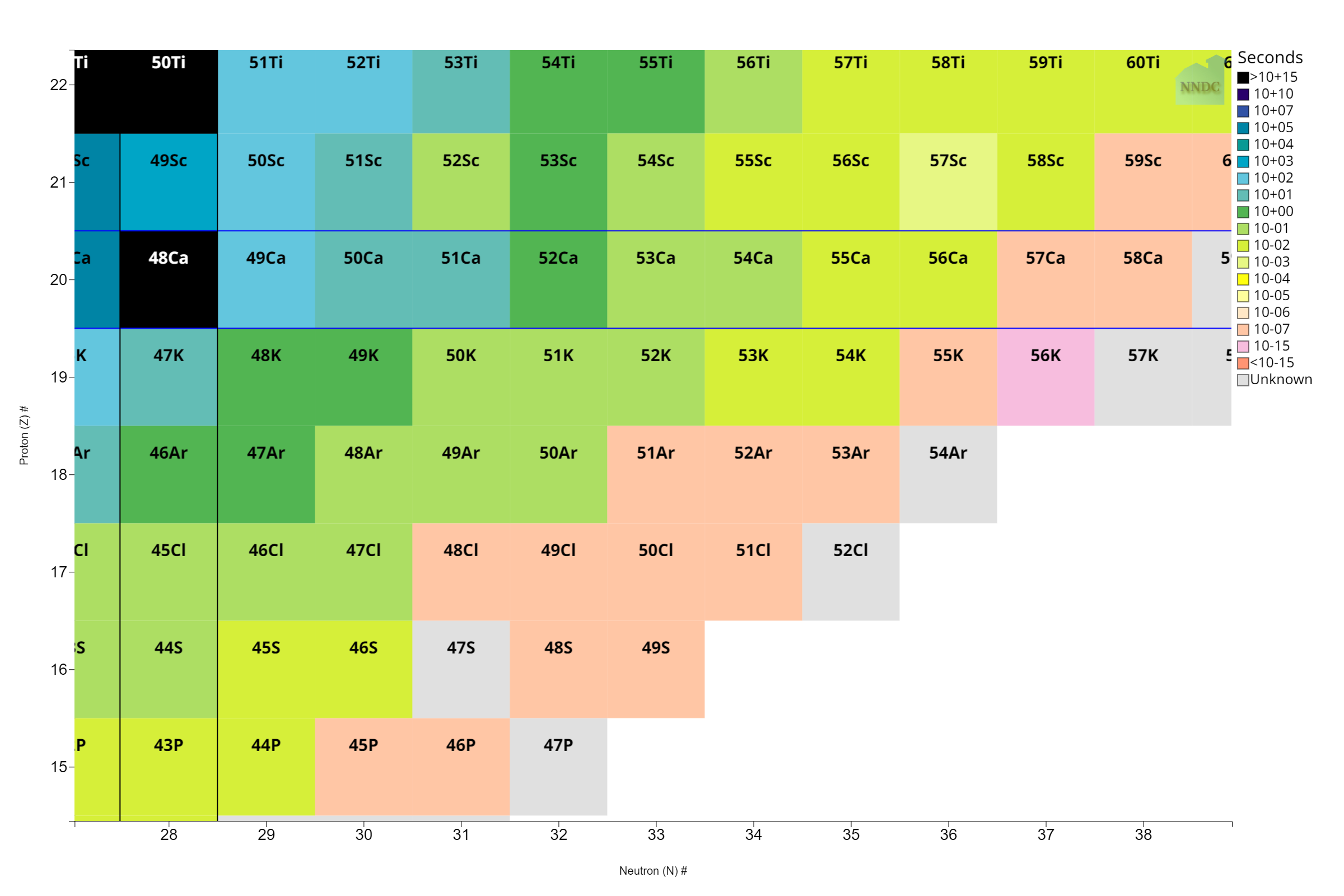 3153
2563
2563
52Ca
24
Summary and Next Steps
5951
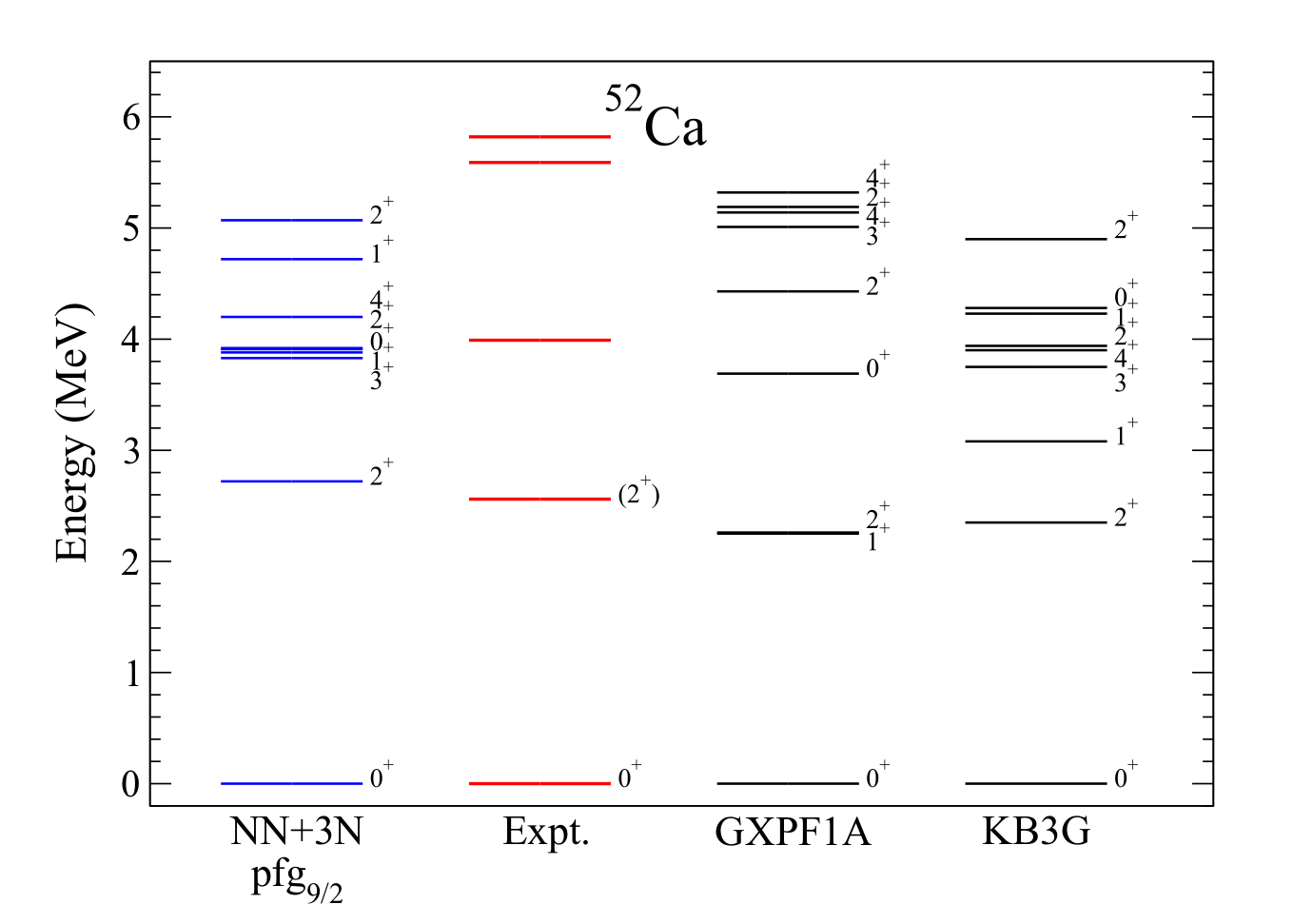 Expanded Level Schemes
52Ca
Scandium Isotopes
Beta and Beta-n population of states in 53Ca and 54Ca
Next Steps
Assign Spins where possible through angular correlations
Adapted from J.D. Holt, J. Menéndez, J. Simonis, and A. Schwenk, Physical Review C 90 (2014).​
25
Acknowledgements
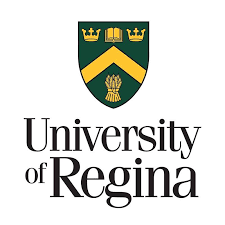 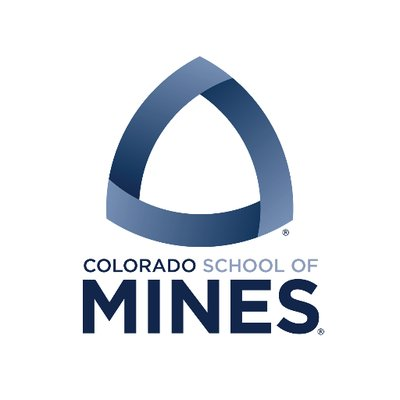 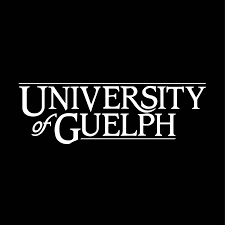 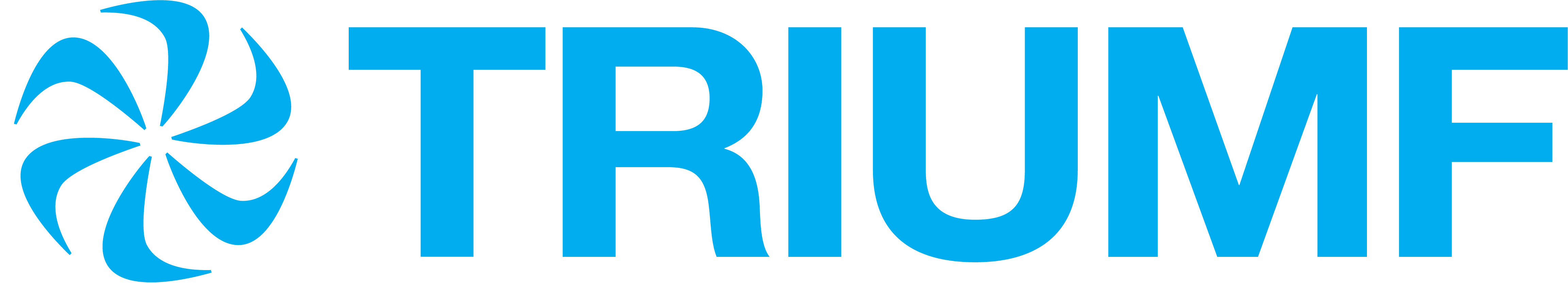 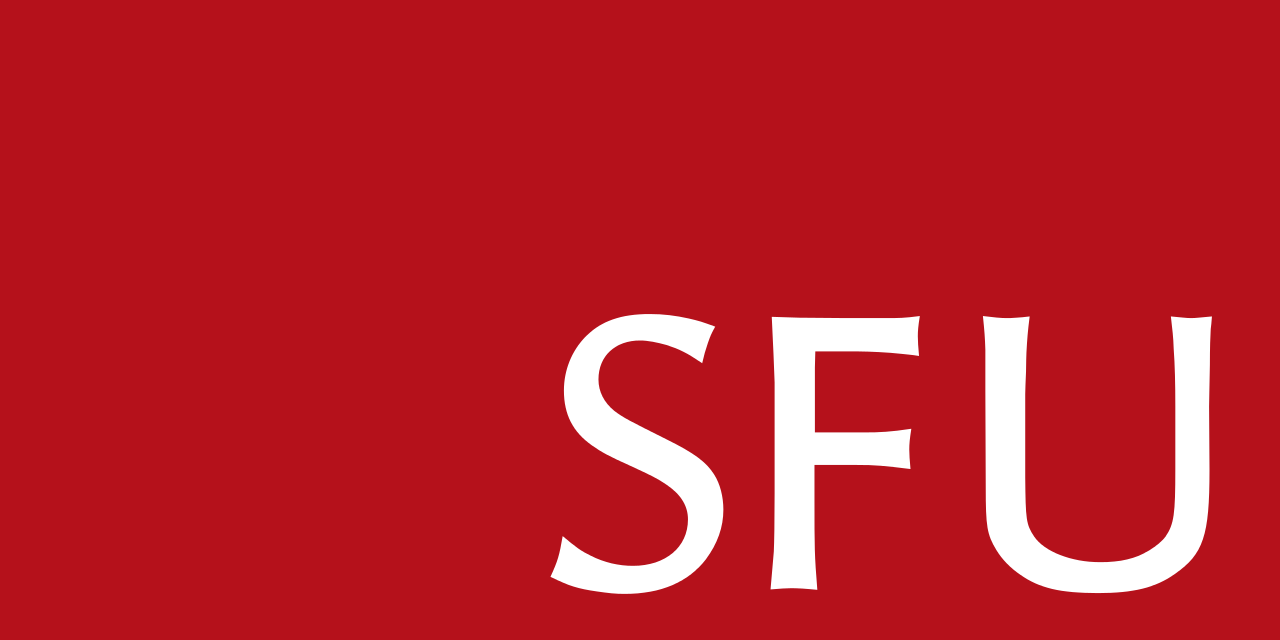 G.C. Ball
S.S. Bhattacharjee
G. Carpenter
A.B. Garnsworthy
C. Griffin
R.S. Lubna
R. Lafleur
B. Olaizola
C. Paxman
C. Porzio
V. Vedia
D. Yates
M. Hanley
C.R. Natzke
F. Sarazin
S. Shadrick
G.F. Grinyer
S. Sharma
A. Talebitaher
C. Andreoiu
F.H. Garcia
M.S. Martin
K. Whitmore
F. Wu
C.E. Svensson
H. Bidaman
V. Bildstein
S. Buck
P.E. Garret
A.T. Laffoley
A.D. MacLean
A.J. Radich
M. Rocchini
T. Zidar
26
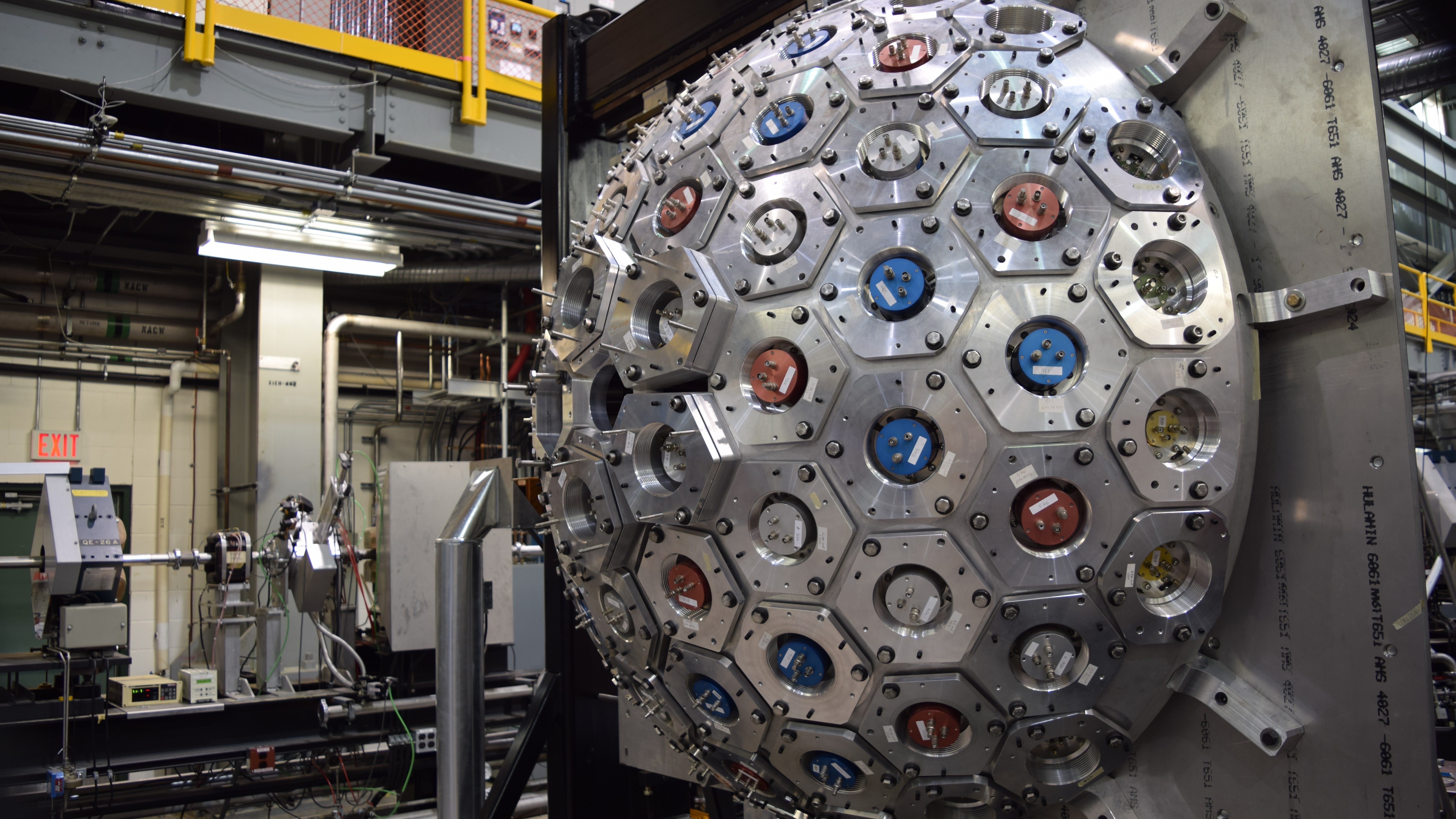 Thank You
Any Questions?
27
Observables
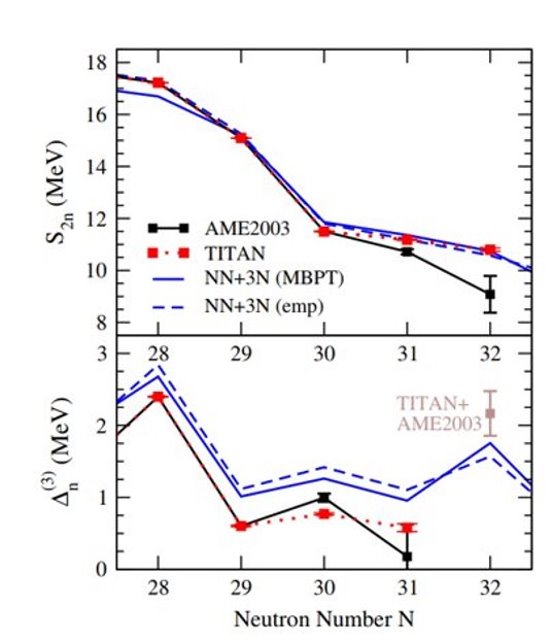 R.F. Garcia Ruiz et al., Nature 12, 594 (2016).​
A. T. Gallant et al. Physical Review Letters 109, 032506 (2012)​
28
DESCANT ToF
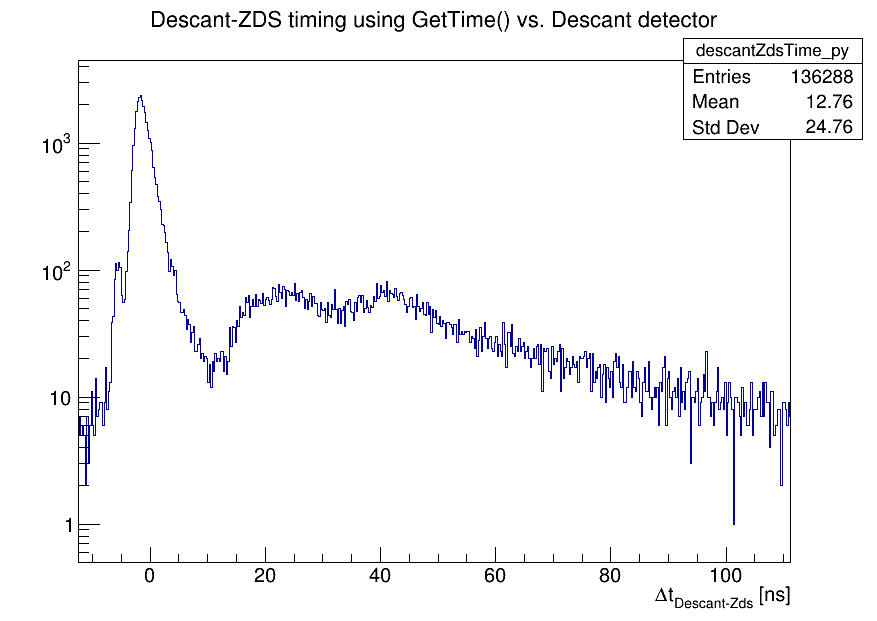 53K Data
Target to Detector Distance: 50cm 
18 ns ~ 4 MeV
24 ns ~ 2.5 MeV
40 ns ~ 0.8 MeV
Qβ-Sn = 9.1 MeV
29